MODERNISTYCZNECENTRUM GDYNIw drodze na światową listę
dr inż. arch. Marek Stępa, Naczelnik Wydziału Ochrony Dziedzictwa, Urząd Miasta Gdyni
"Dziedzictwo kulturowe: szanse i wyzwania dla samorządów”, 10-11 maja 2022 r., Uniejów
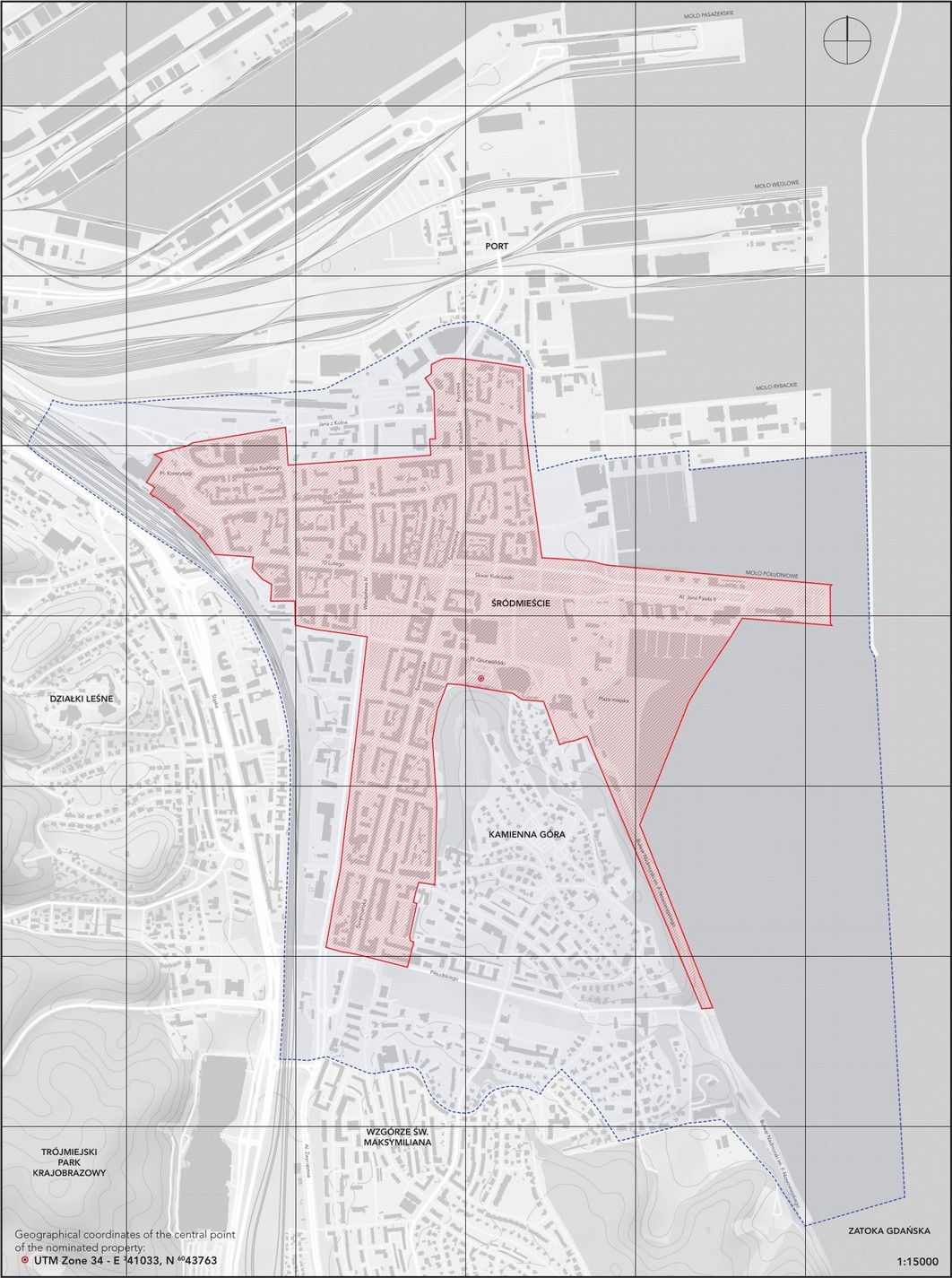 Modernistyczne centrum Gdyni

2007	wpis do rejestru zabytków

2015	Pomnik Historii

2019	lista tentatywna UNESCO
Obszar centrum Gdyni objęty wnioskiem o wpis na listę Światowego Dziedzictwa UNESCO
MODERNISTYCZNE CENTRUM GDYNI W DRODZE NA ŚWIATOWĄ LISTĘ     dr inż. arch. Marek Stępa
"Dziedzictwo kulturowe: szanse i wyzwania dla samorządów”, 10-11 maja 2022 r., Uniejów
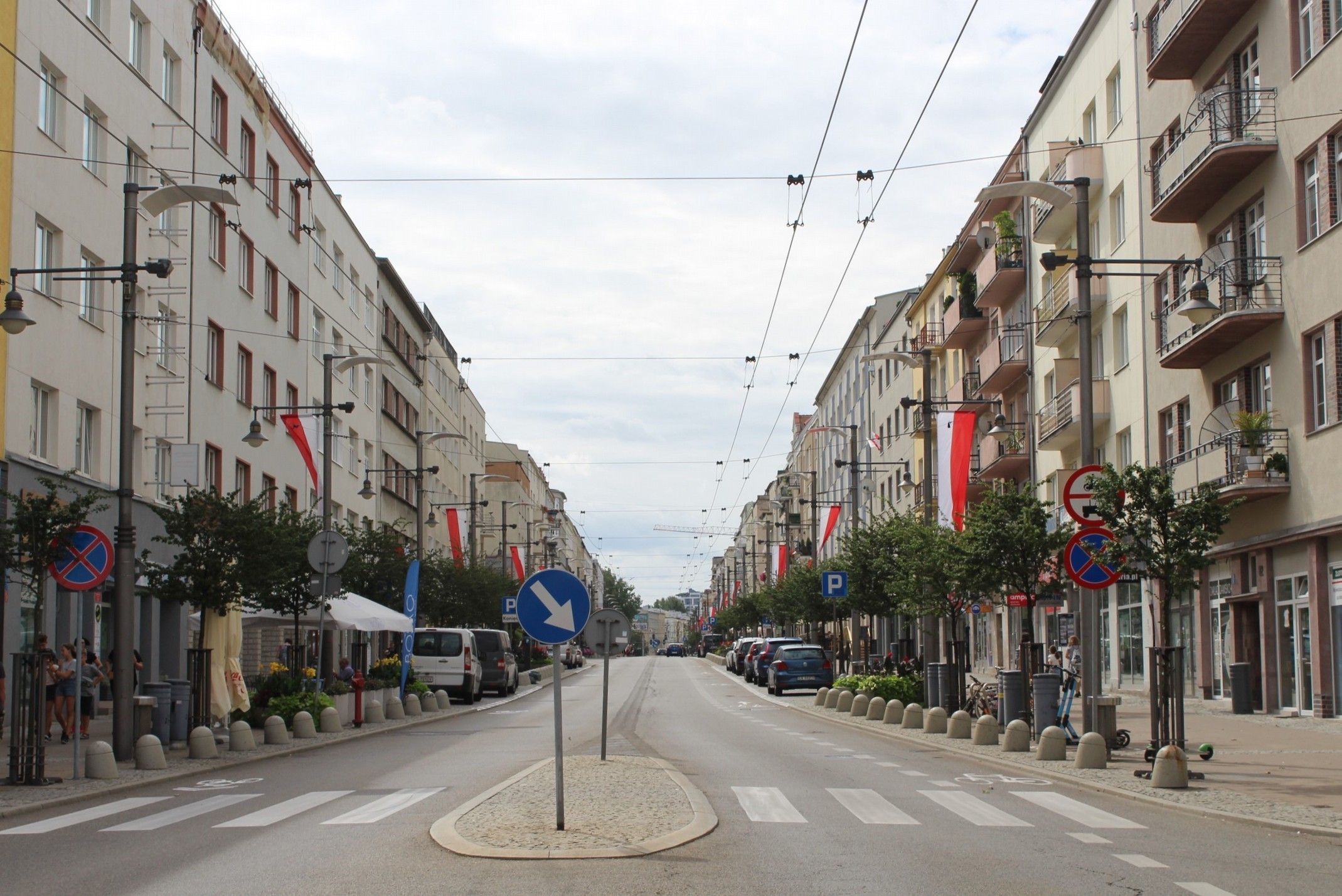 ul. Świętojańska,
jedna z osi układu urbanistycznego centrum Gdyni
MODERNISTYCZNE CENTRUM GDYNI W DRODZE NA ŚWIATOWĄ LISTĘ     dr inż. arch. Marek Stępa
"Dziedzictwo kulturowe: szanse i wyzwania dla samorządów”, 10-11 maja 2022 r., Uniejów
ulotki na temat zabytków Gdyni
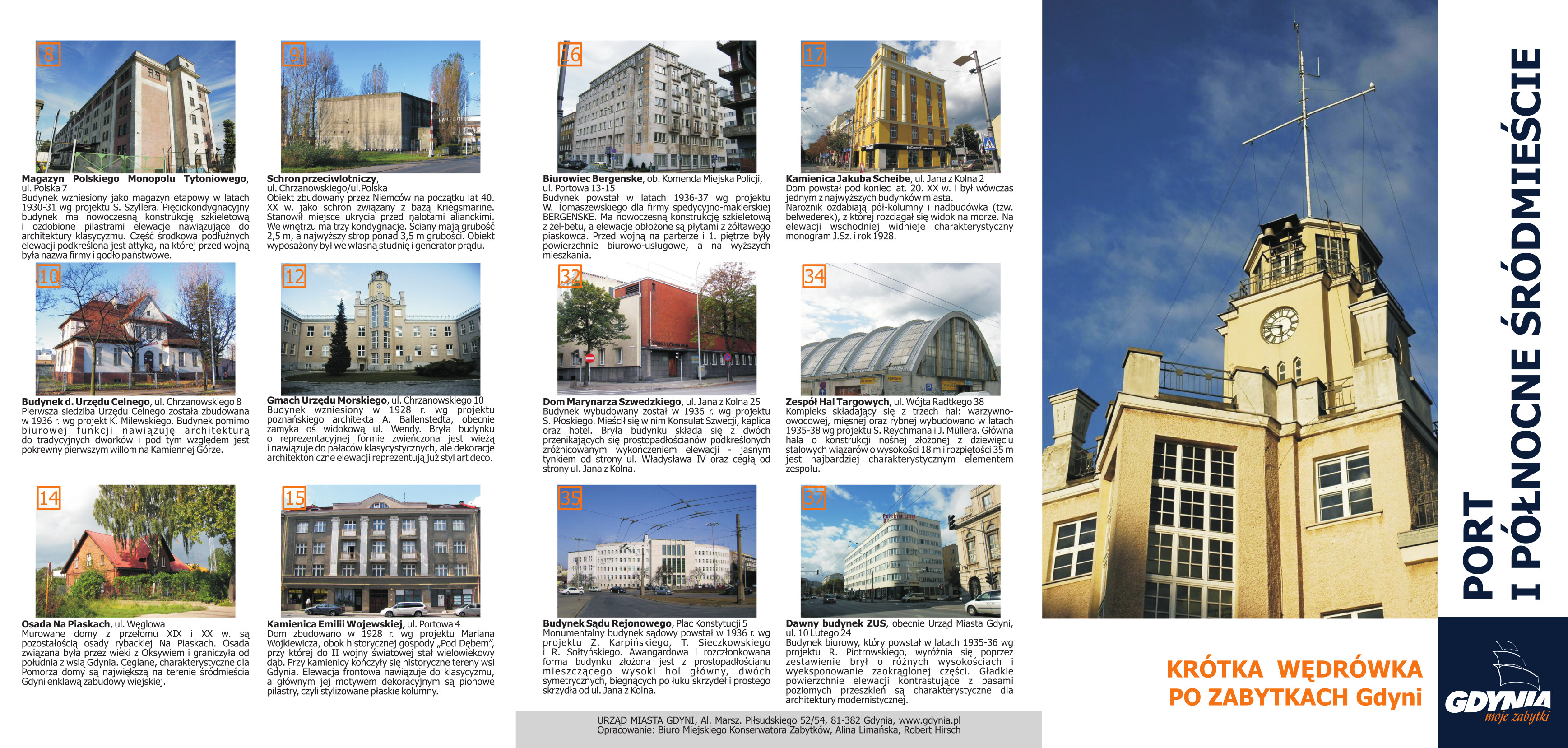 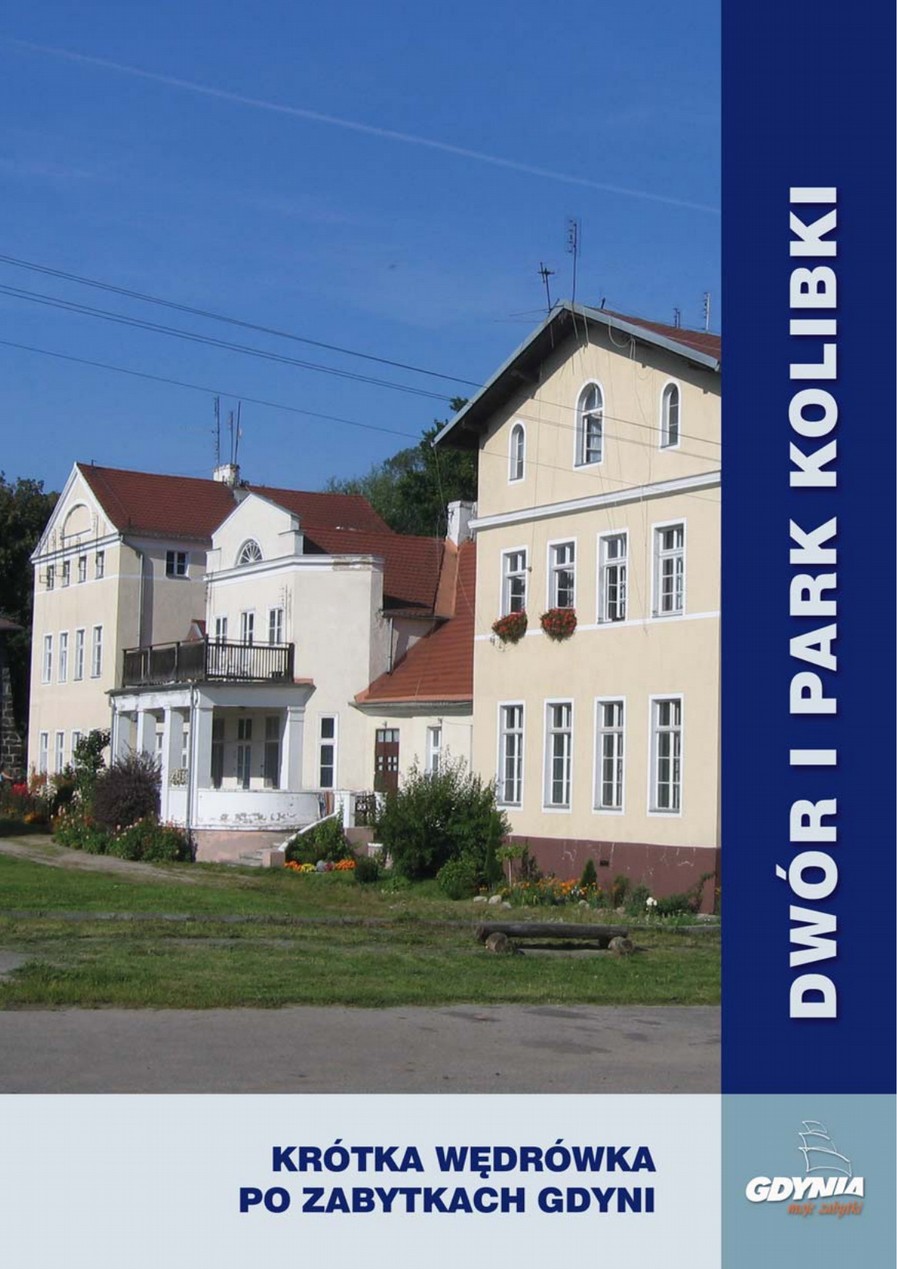 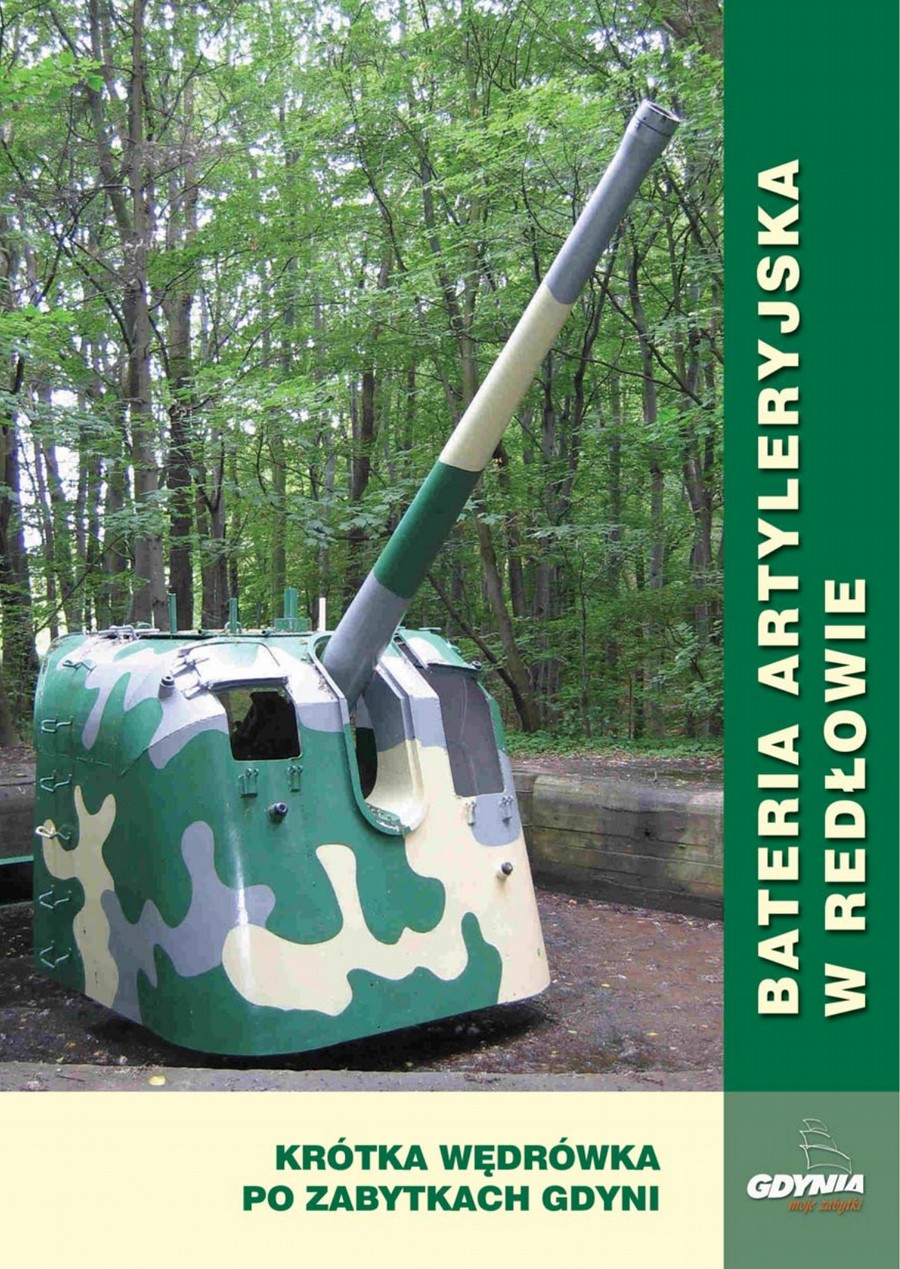 MODERNISTYCZNE CENTRUM GDYNI W DRODZE NA ŚWIATOWĄ LISTĘ     dr inż. arch. Marek Stępa
"Dziedzictwo kulturowe: szanse i wyzwania dla samorządów”, 10-11 maja 2022 r., Uniejów
„Renowacje i Zabytki”
nr 4/2010
„Urbanista”
nr  2/2006
„Spotkania z zabytkami”
nr 2/2003
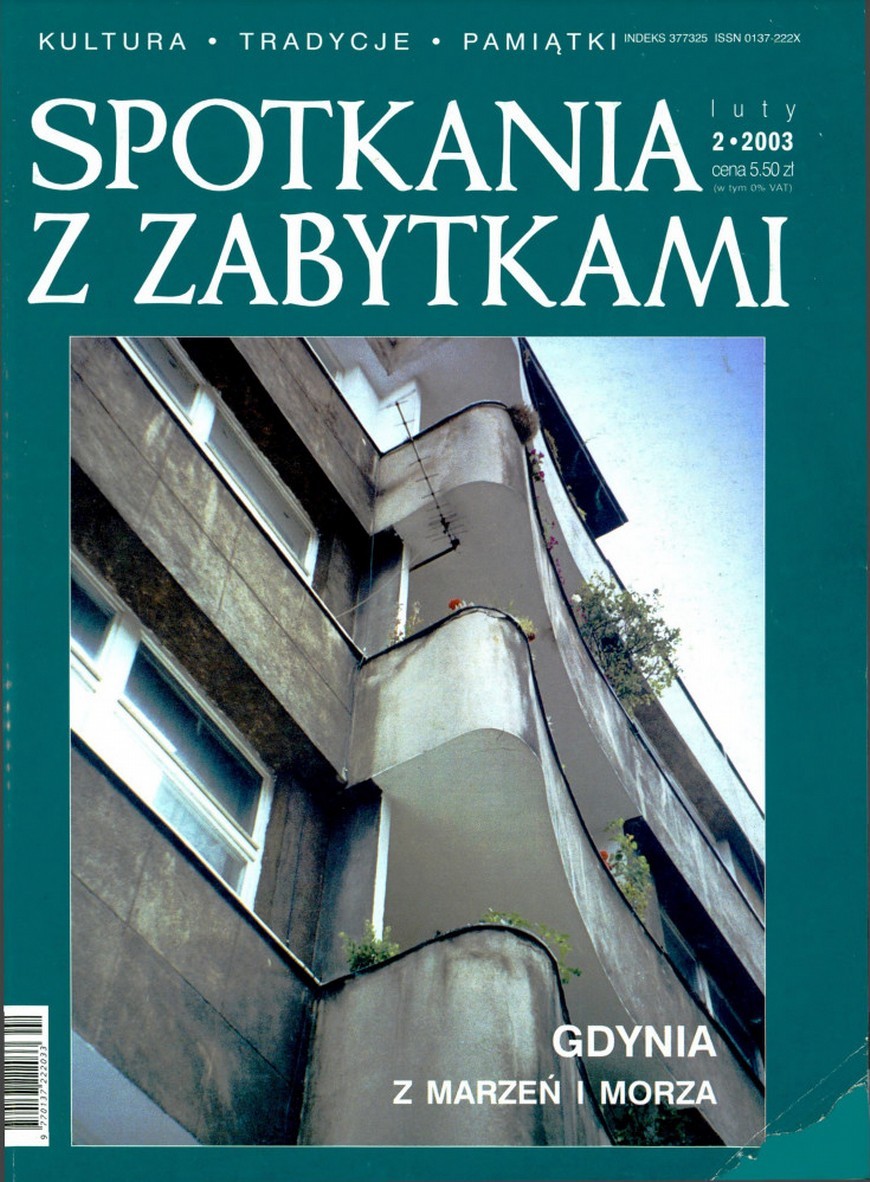 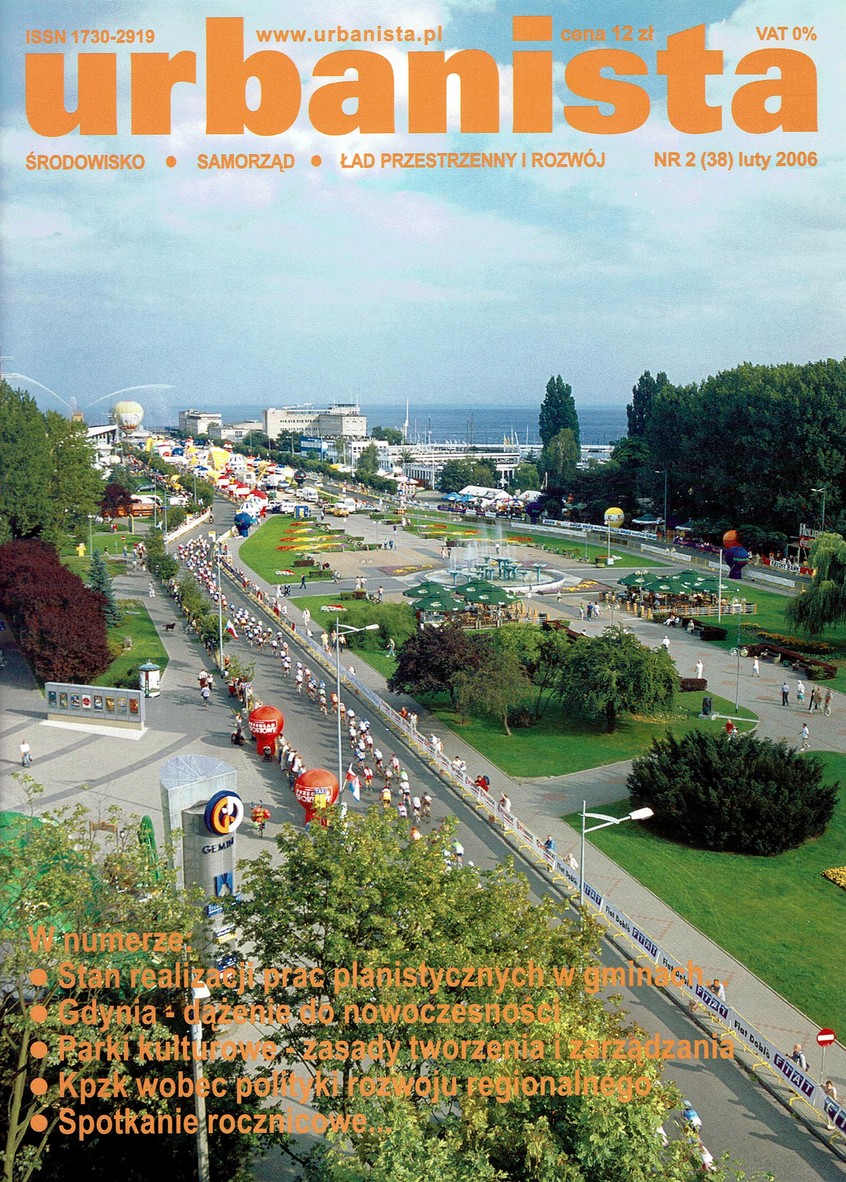 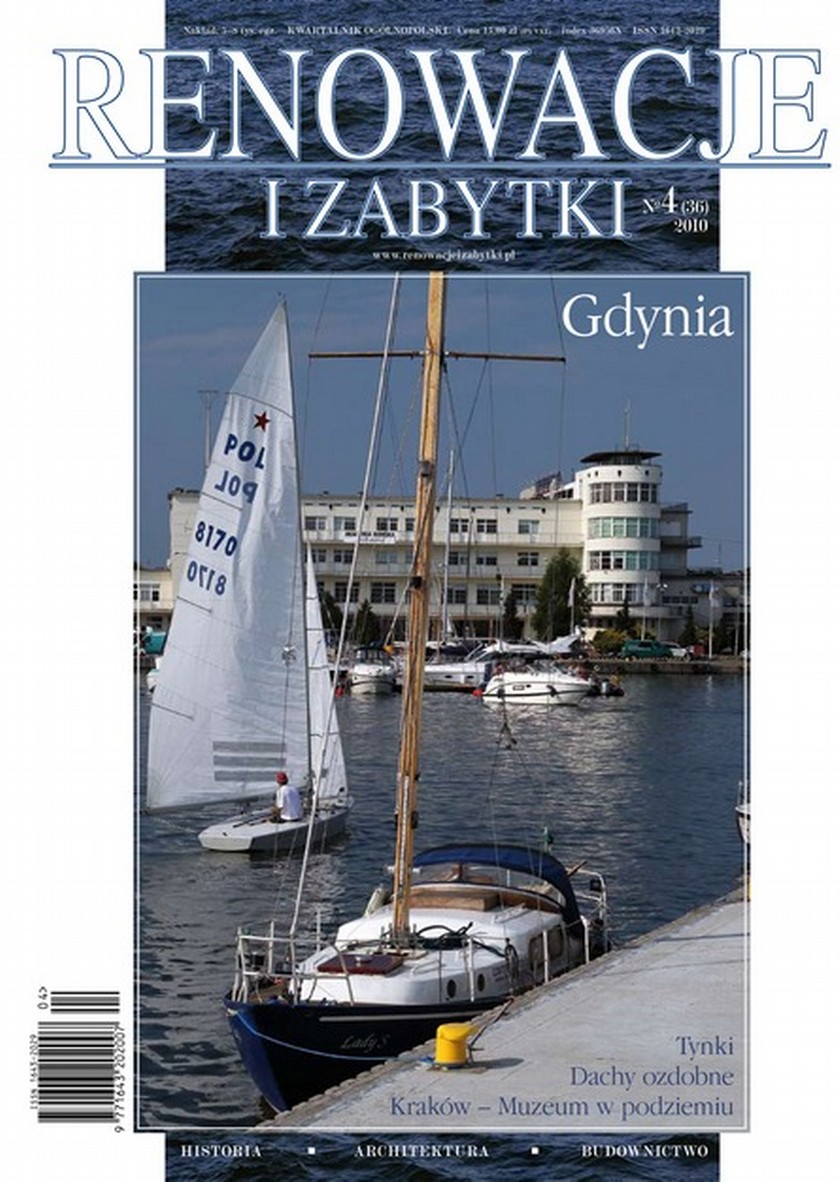 MODERNISTYCZNE CENTRUM GDYNI W DRODZE NA ŚWIATOWĄ LISTĘ     dr inż. arch. Marek Stępa
"Dziedzictwo kulturowe: szanse i wyzwania dla samorządów”, 10-11 maja 2022 r., Uniejów
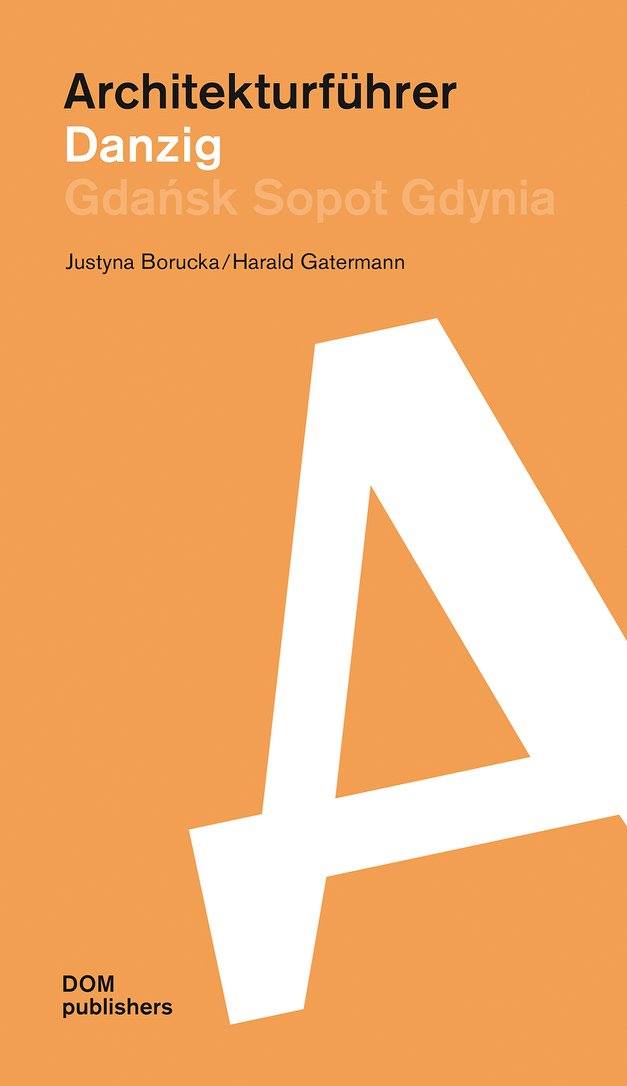 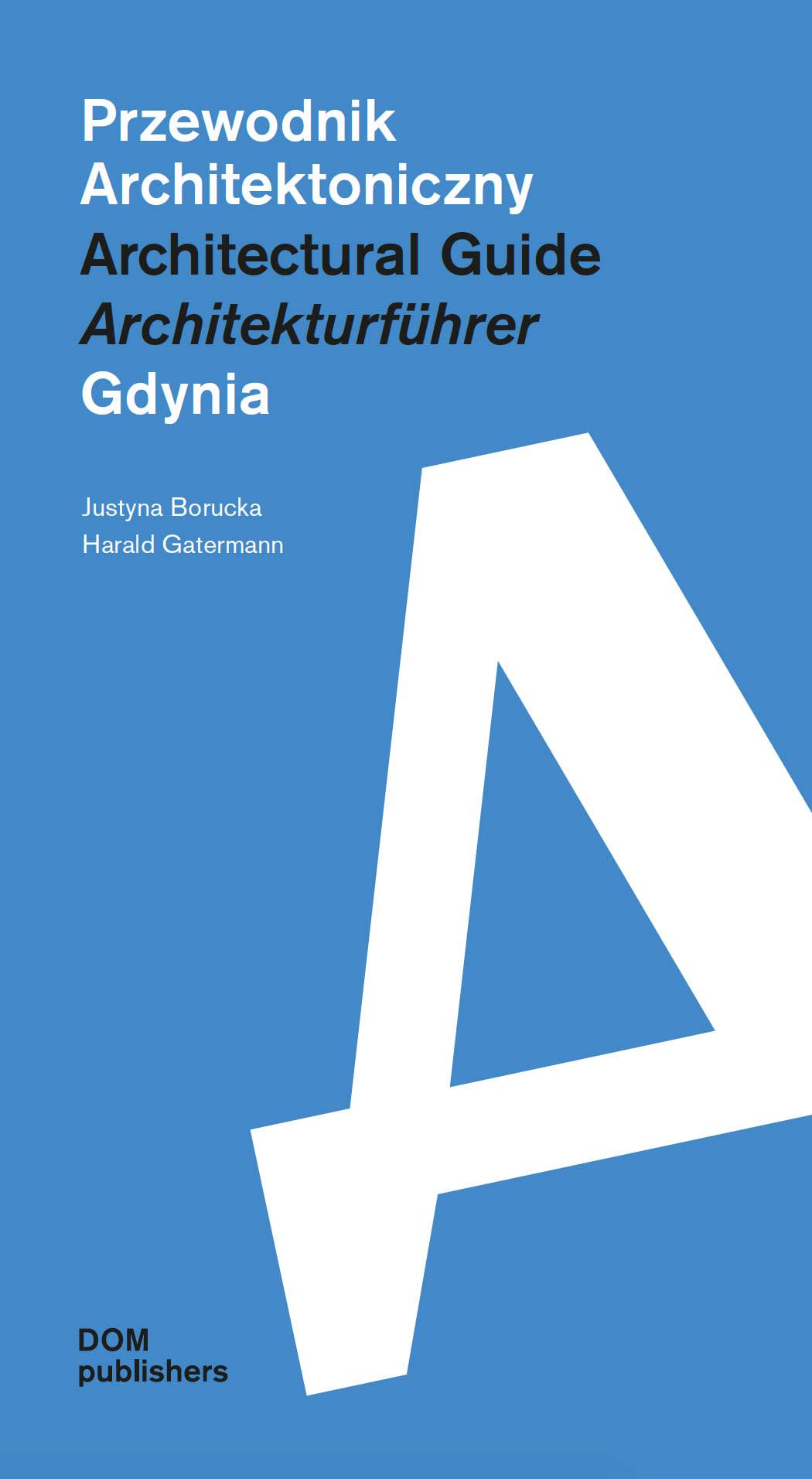 Przewodnik architektoniczny „Gdynia”
2020
Przewodnik architektoniczny „Danzig (Gdańsk Sopot Gdynia)”
2016
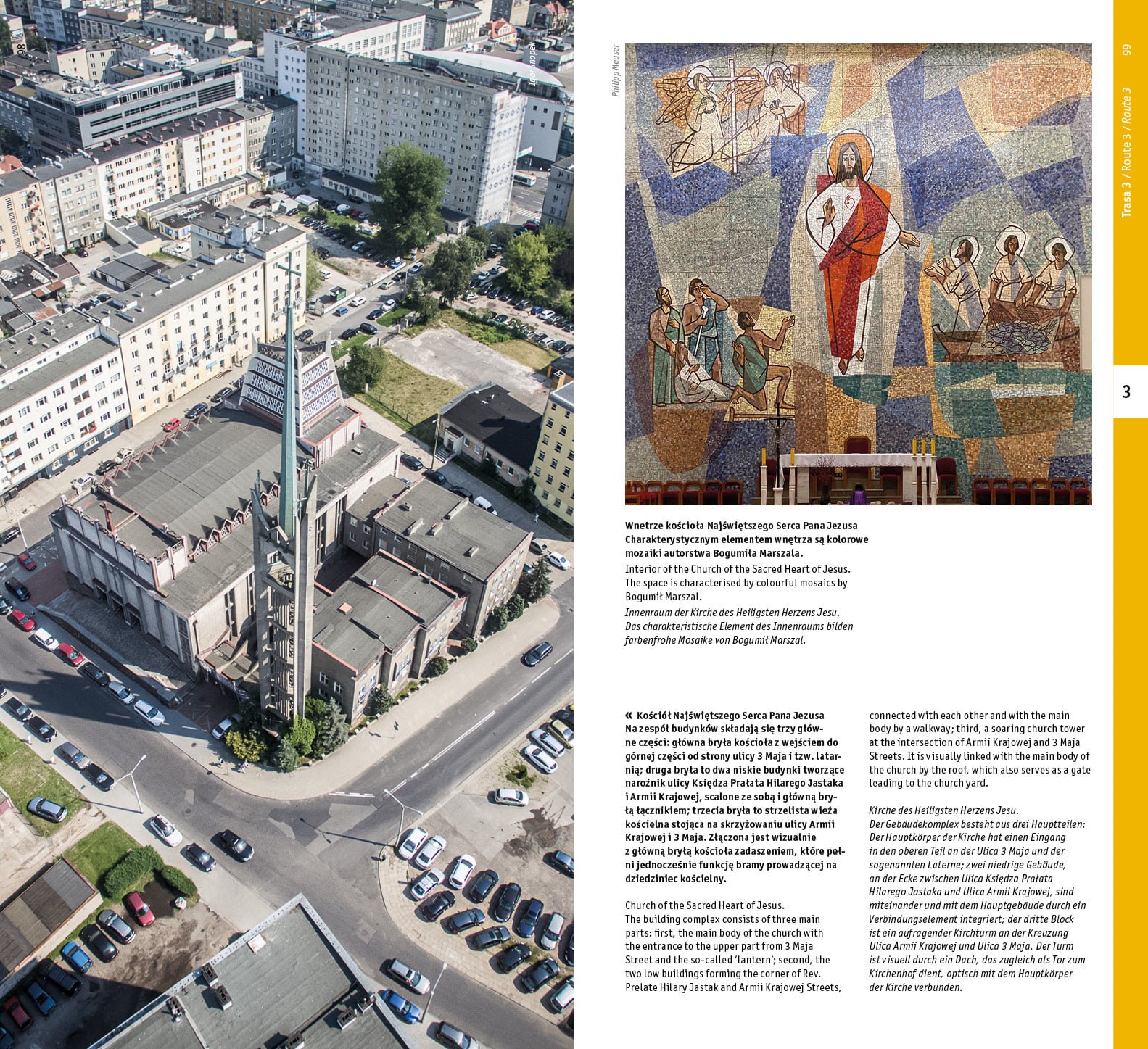 MODERNISTYCZNE CENTRUM GDYNI W DRODZE NA ŚWIATOWĄ LISTĘ     dr inż. arch. Marek Stępa
"Dziedzictwo kulturowe: szanse i wyzwania dla samorządów”, 10-11 maja 2022 r., Uniejów
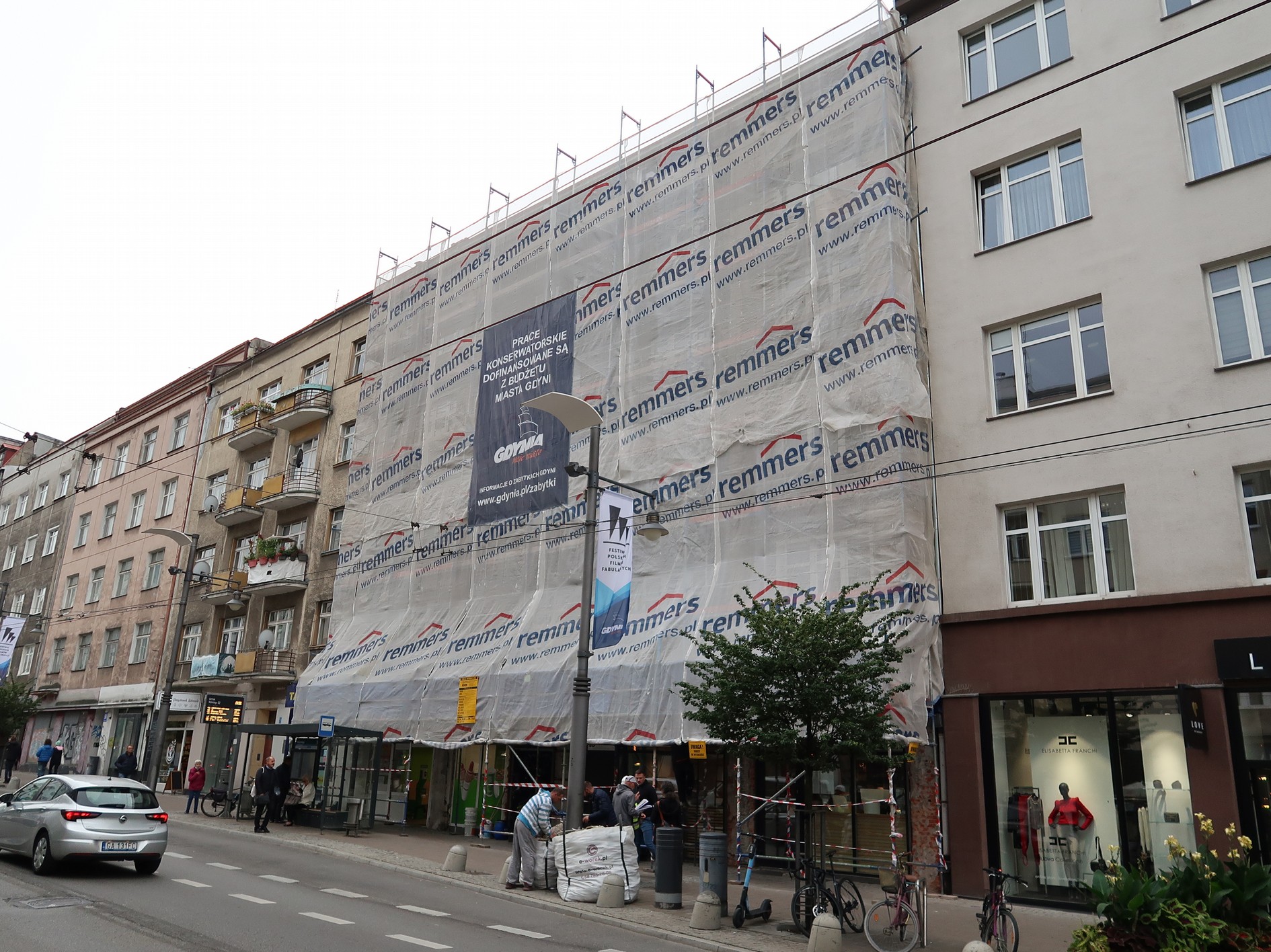 prace konserwatorskie
dofinansowane z budżetu
Miasta Gdyni
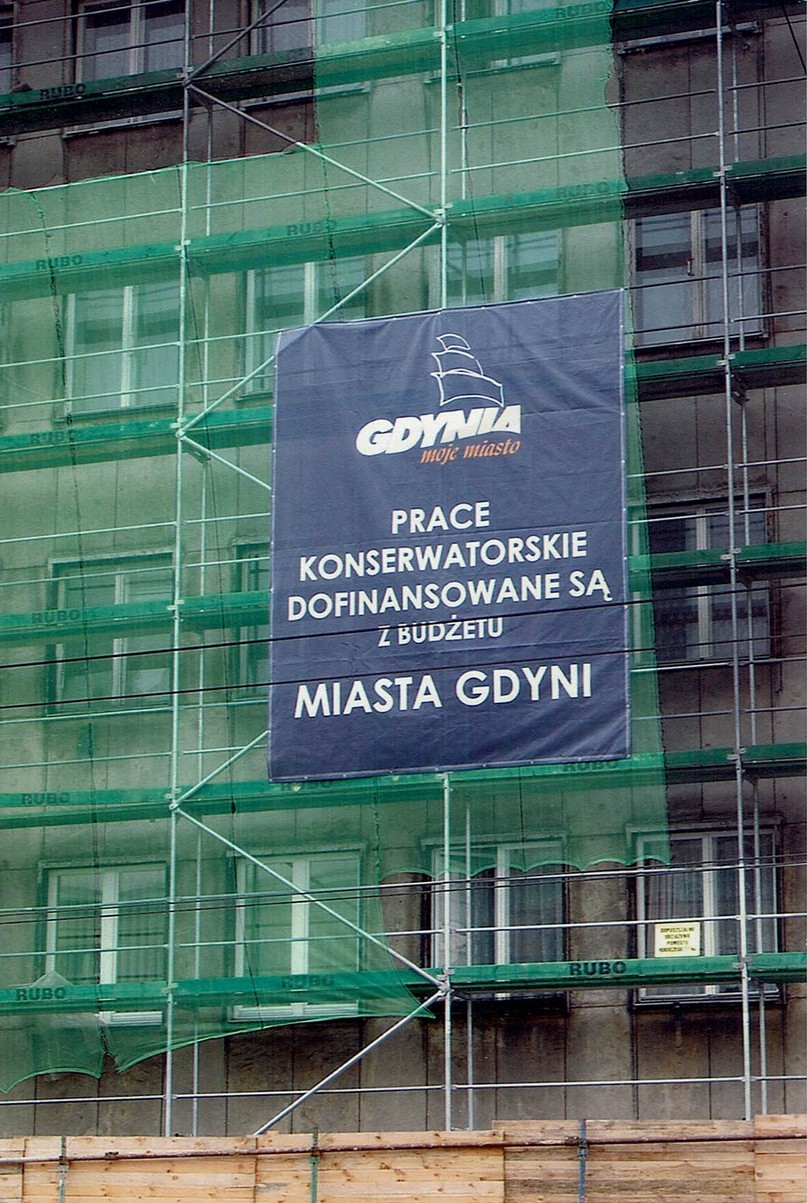 MODERNISTYCZNE CENTRUM GDYNI W DRODZE NA ŚWIATOWĄ LISTĘ     dr inż. arch. Marek Stępa
"Dziedzictwo kulturowe: szanse i wyzwania dla samorządów”, 10-11 maja 2022 r., Uniejów
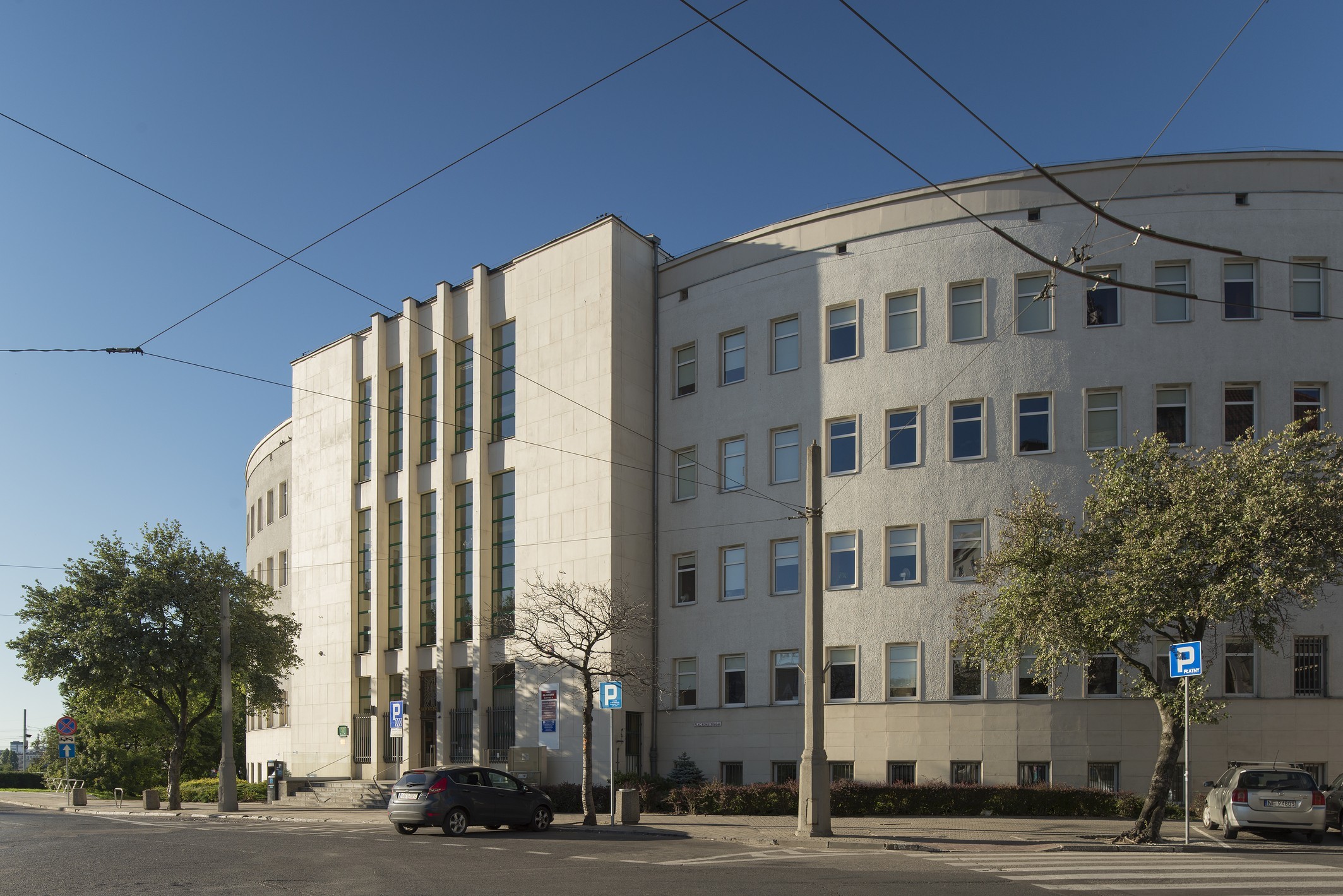 budynek Sądu Rejonowego,
Plac Konstytucji 5








(fot. B. Ponikiewski)
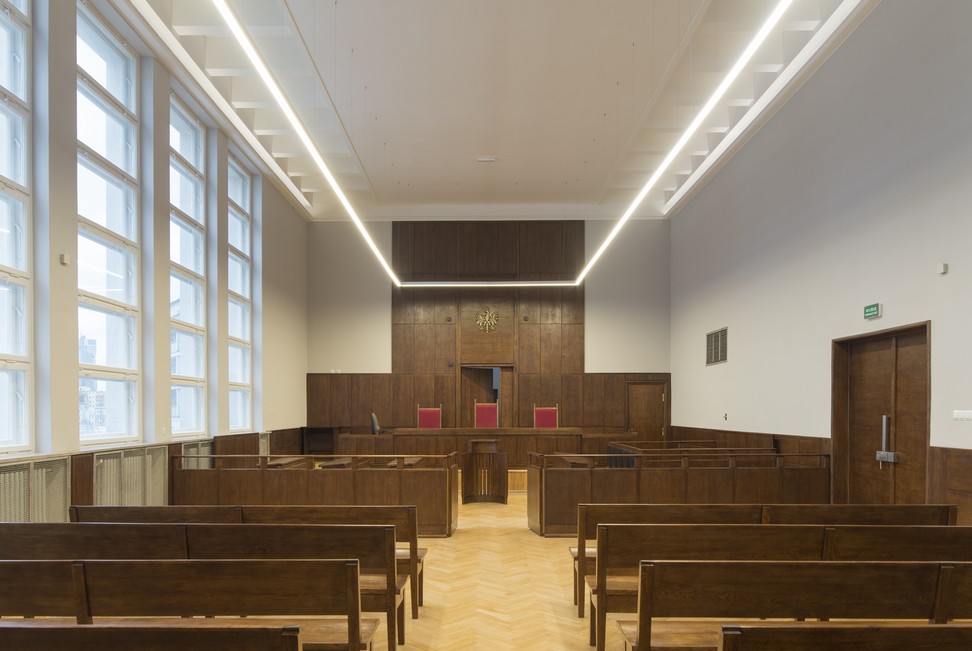 MODERNISTYCZNE CENTRUM GDYNI W DRODZE NA ŚWIATOWĄ LISTĘ     dr inż. arch. Marek Stępa
"Dziedzictwo kulturowe: szanse i wyzwania dla samorządów”, 10-11 maja 2022 r., Uniejów
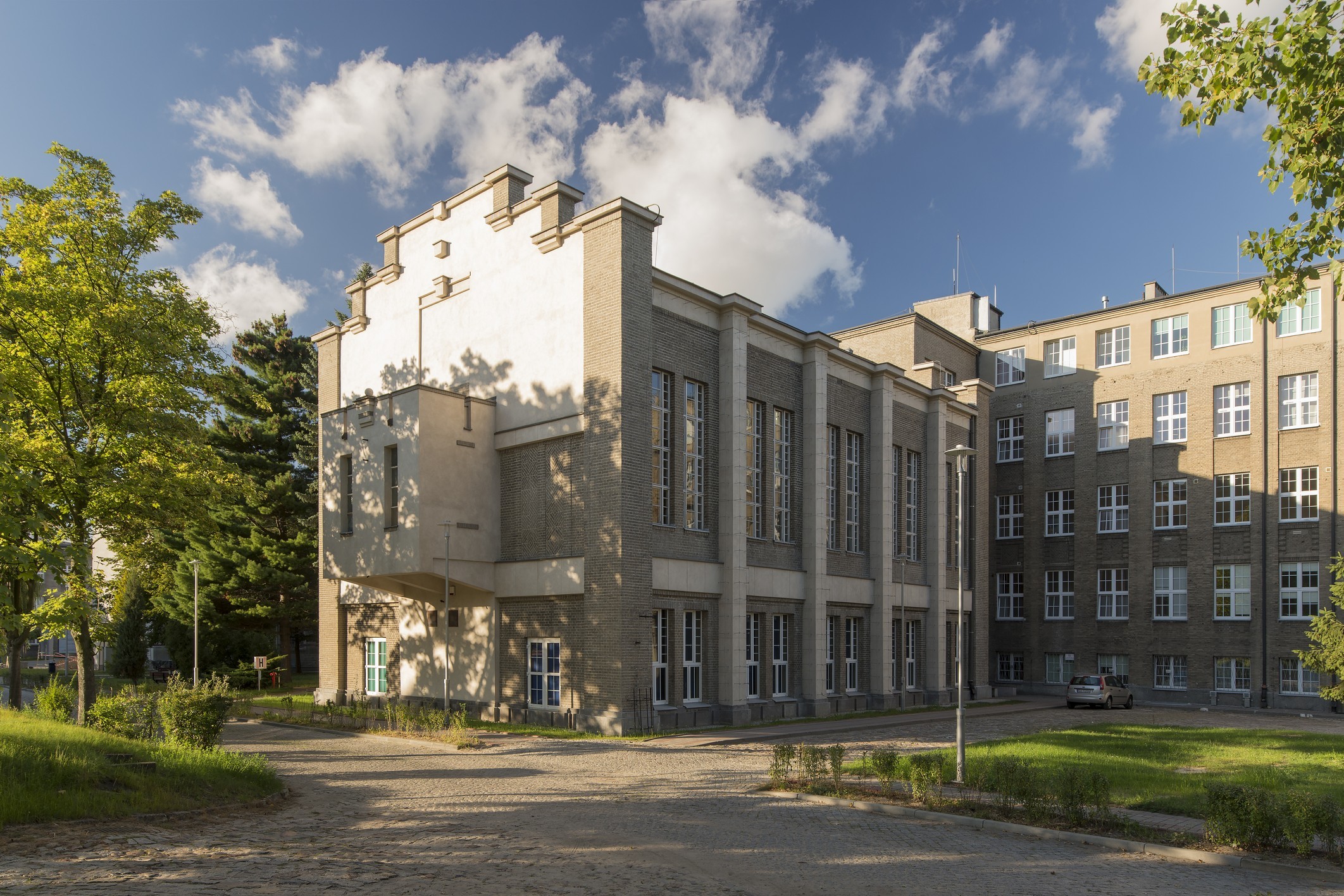 Uniwersytet Morski,
ul. Morska 81-87

(fot. B. Ponikiewski)
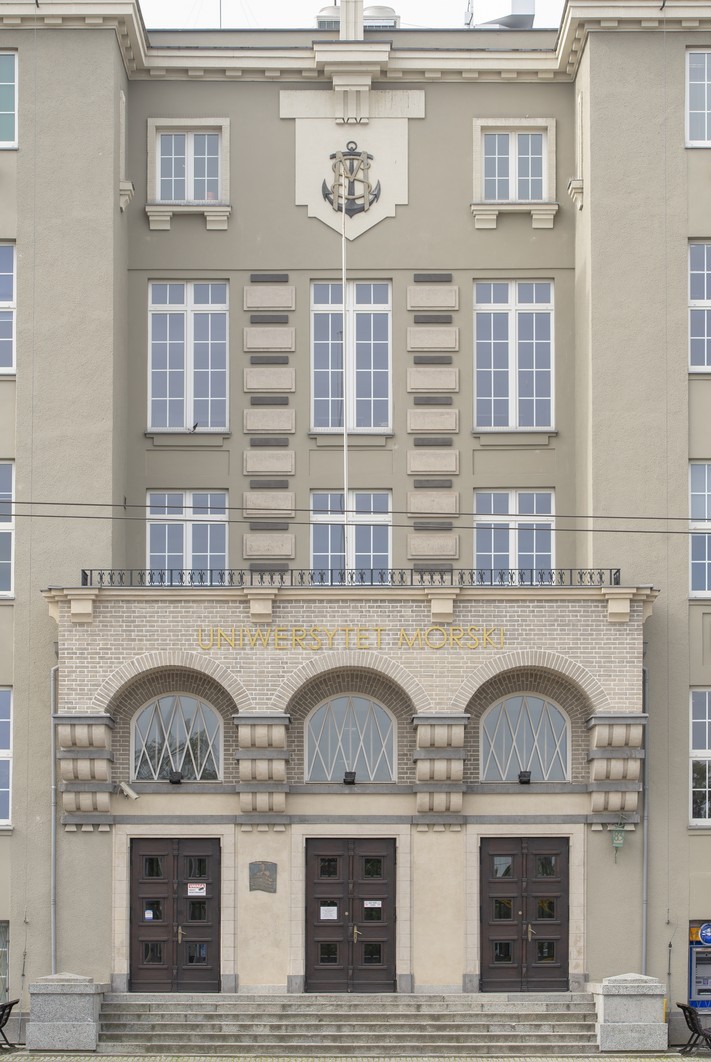 MODERNISTYCZNE CENTRUM GDYNI W DRODZE NA ŚWIATOWĄ LISTĘ     dr inż. arch. Marek Stępa
"Dziedzictwo kulturowe: szanse i wyzwania dla samorządów”, 10-11 maja 2022 r., Uniejów
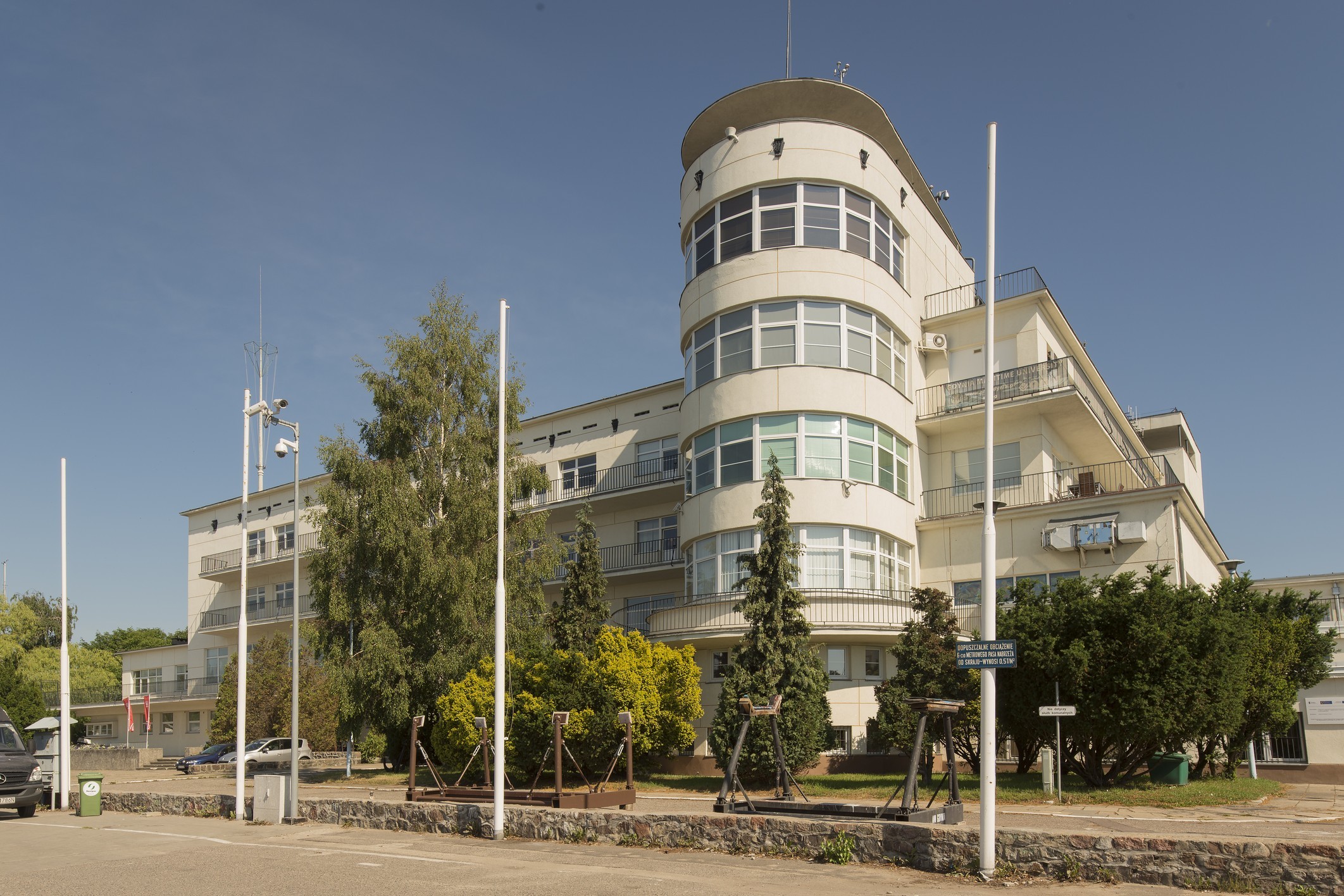 Wydział Nawigacji Uniwersytetu Morskiego,
Al. Jana Pawła II 3

(fot. B. Ponikiewski)
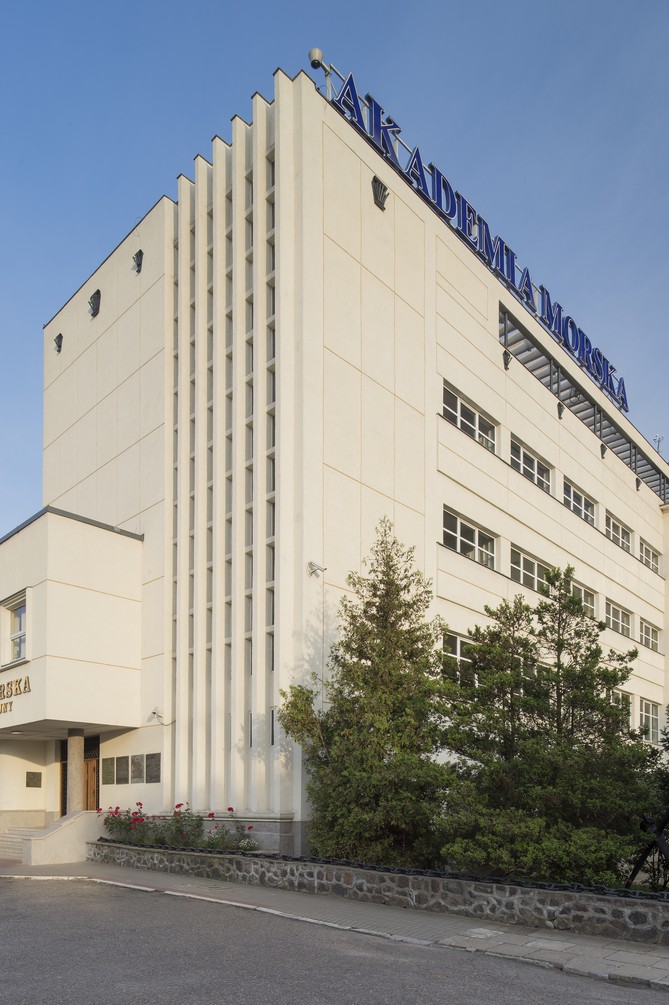 MODERNISTYCZNE CENTRUM GDYNI W DRODZE NA ŚWIATOWĄ LISTĘ     dr inż. arch. Marek Stępa
"Dziedzictwo kulturowe: szanse i wyzwania dla samorządów”, 10-11 maja 2022 r., Uniejów
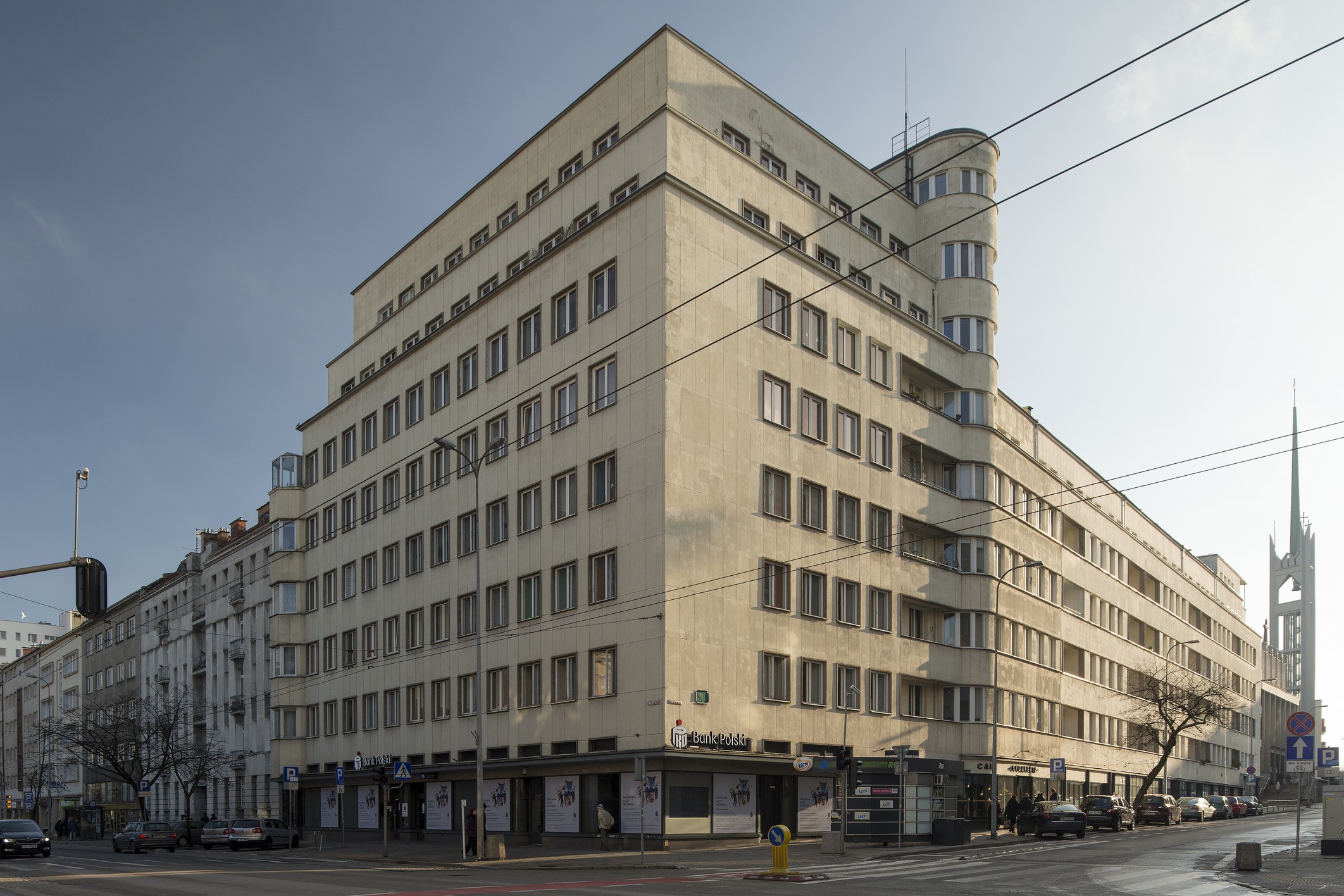 budynek d.FE BGK,
ob. Wspólnota Mieszkaniowa „Bankowiec”, ul. 3 Maja 27-31










(fot. B. Ponikiewski)
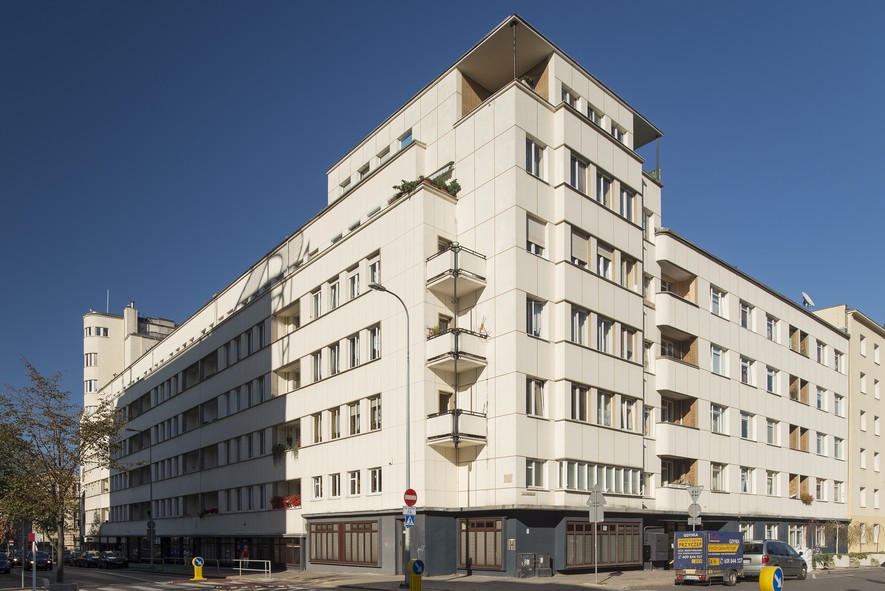 MODERNISTYCZNE CENTRUM GDYNI W DRODZE NA ŚWIATOWĄ LISTĘ     dr inż. arch. Marek Stępa
"Dziedzictwo kulturowe: szanse i wyzwania dla samorządów”, 10-11 maja 2022 r., Uniejów
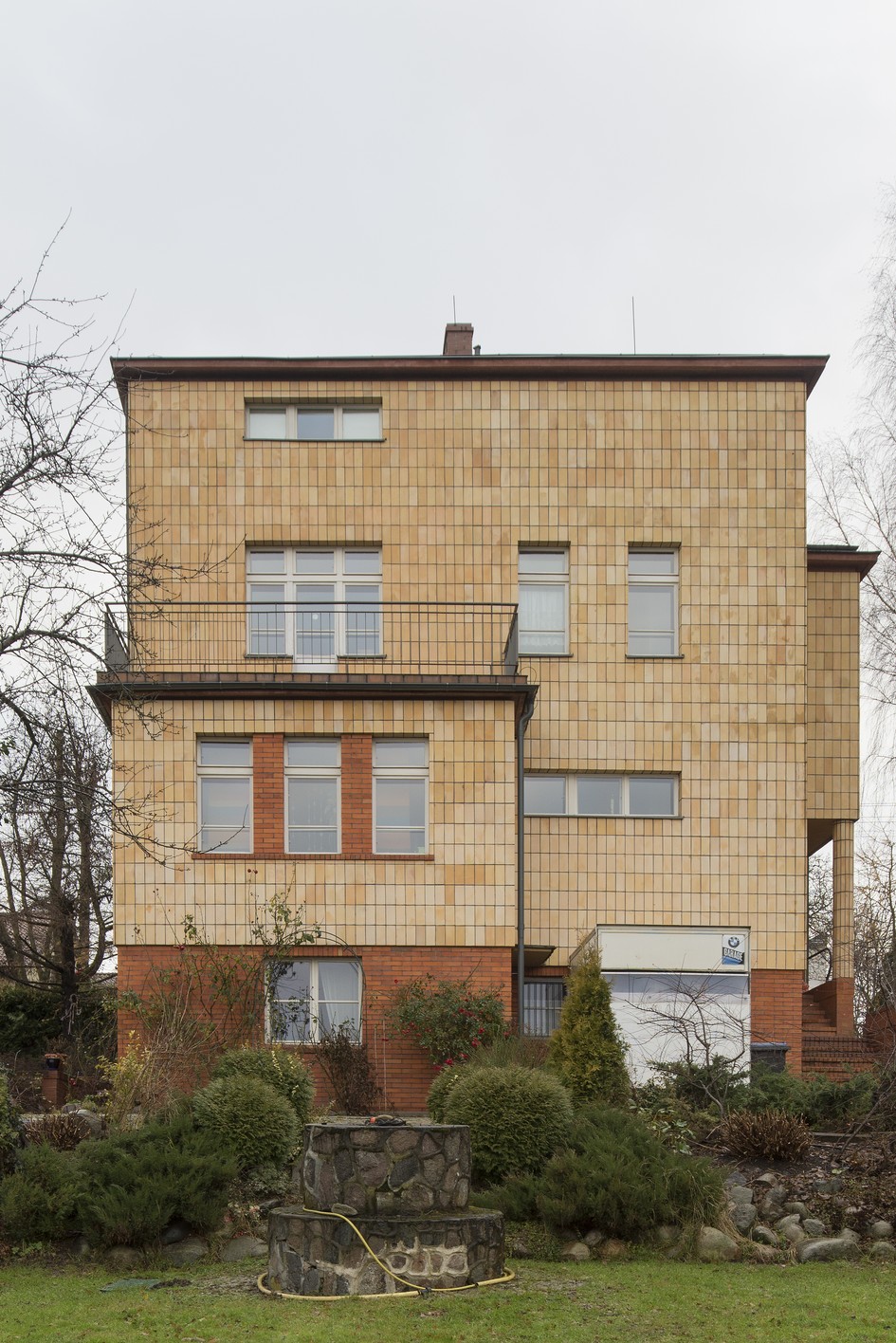 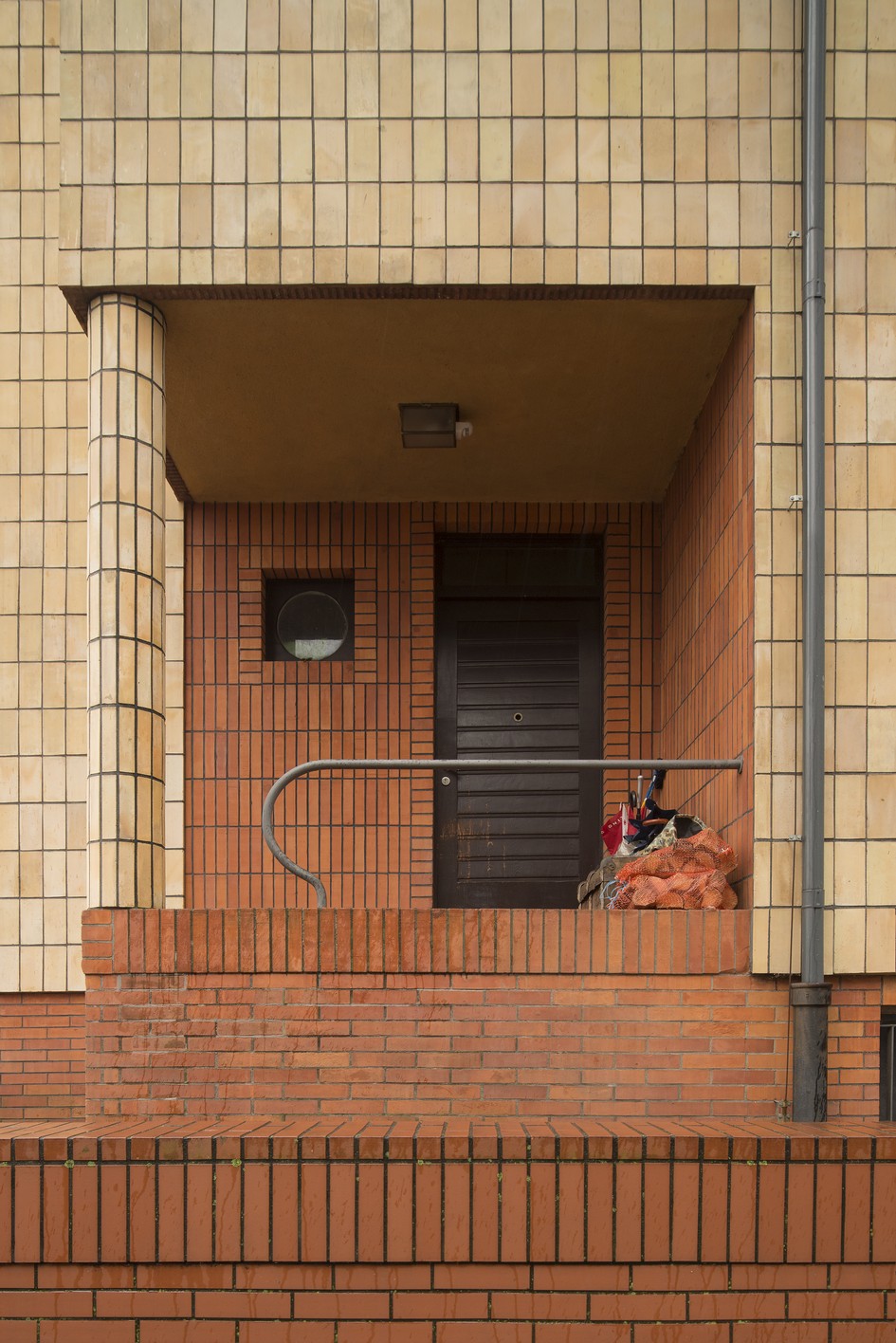 willa
ul. Inżynierska 111
(fot. B. Ponikiewski)
MODERNISTYCZNE CENTRUM GDYNI W DRODZE NA ŚWIATOWĄ LISTĘ     dr inż. arch. Marek Stępa
"Dziedzictwo kulturowe: szanse i wyzwania dla samorządów”, 10-11 maja 2022 r., Uniejów
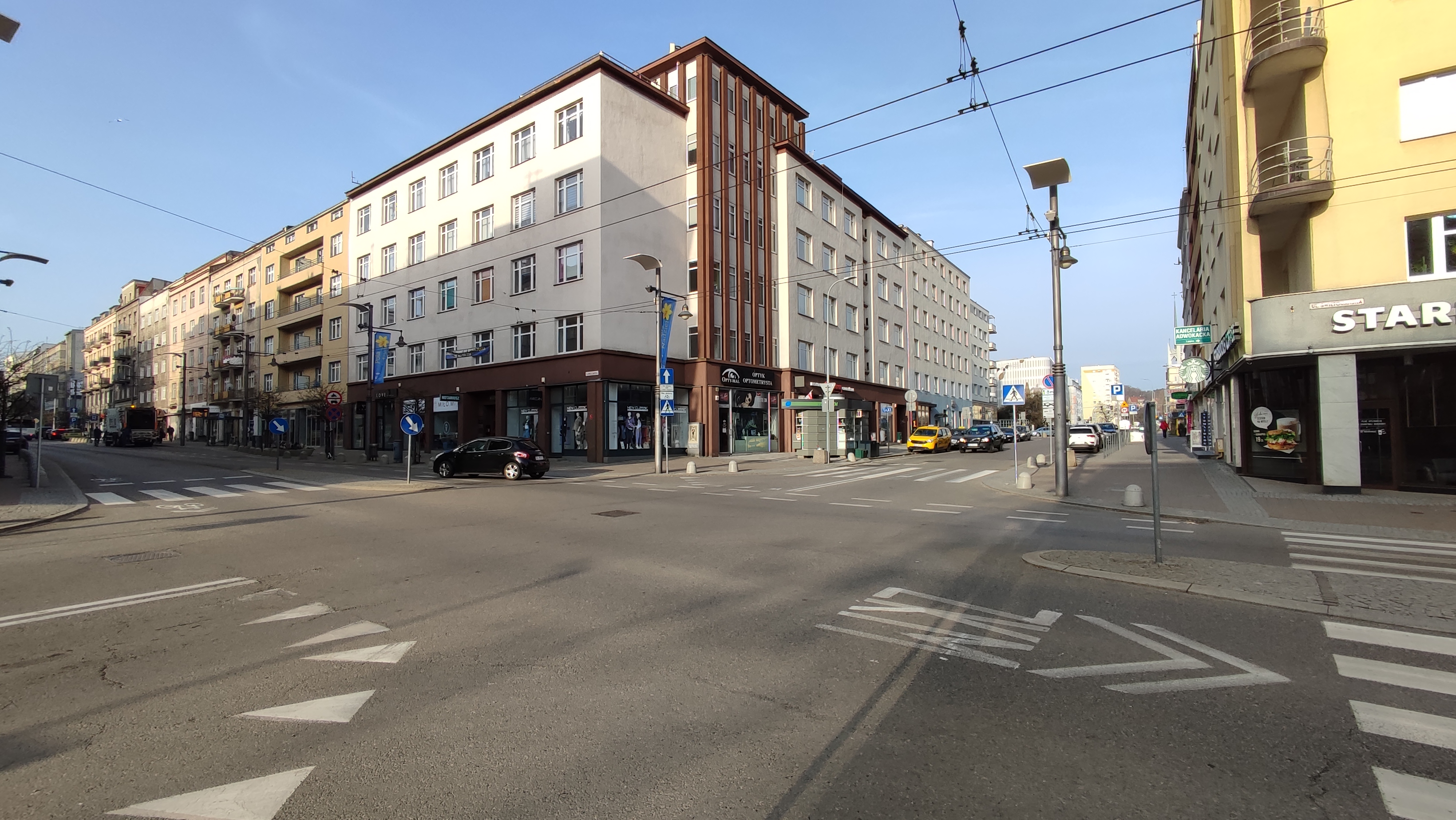 kamienica „PAGED”
ul. Świętojańska 44
MODERNISTYCZNE CENTRUM GDYNI W DRODZE NA ŚWIATOWĄ LISTĘ     dr inż. arch. Marek Stępa
"Dziedzictwo kulturowe: szanse i wyzwania dla samorządów”, 10-11 maja 2022 r., Uniejów
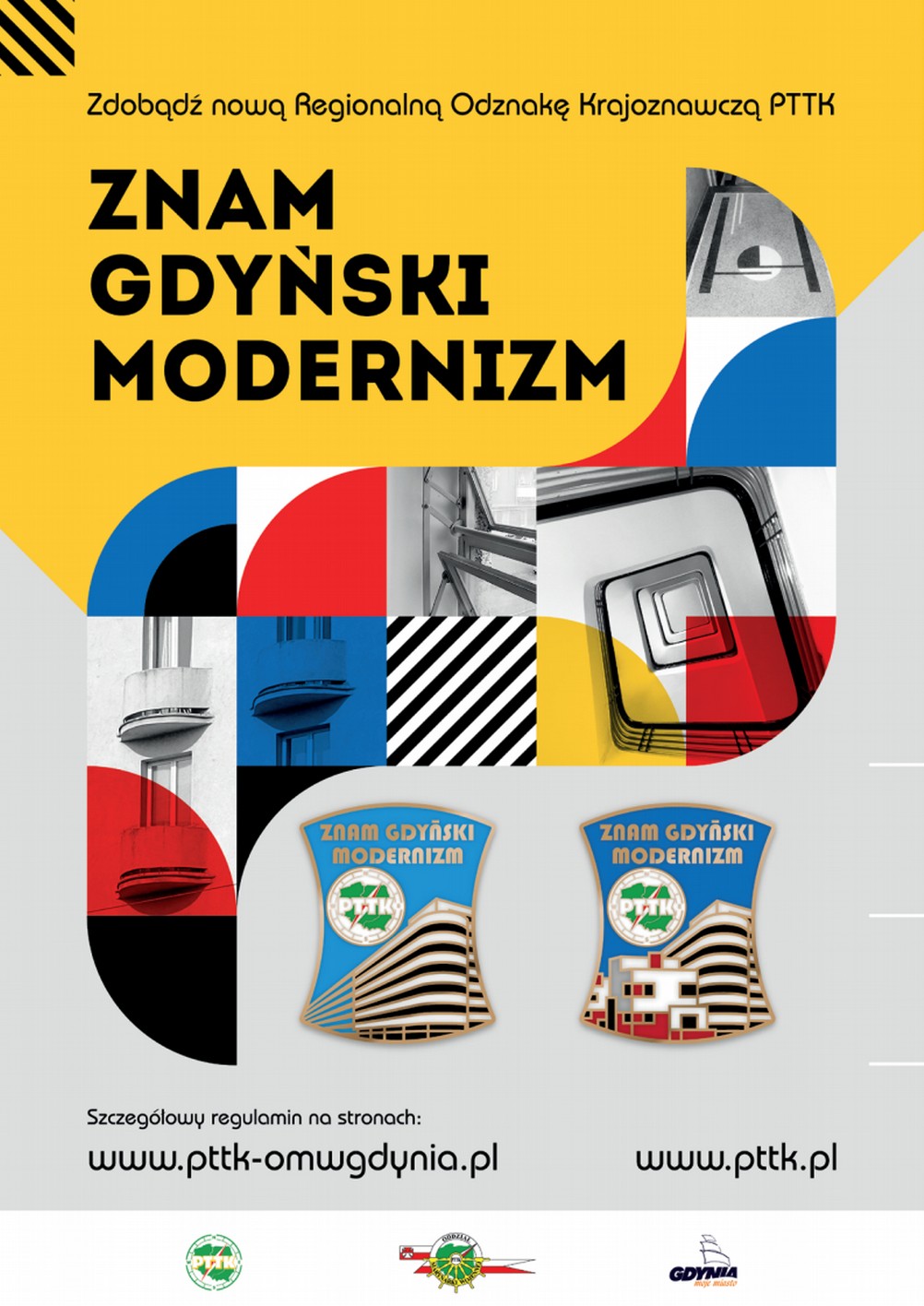 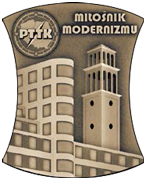 ogólnopolska
odznaka
„Miłośnik Modernizmu” od 2020
odznaka „Znam Gdyński Modernizm”
od 2021
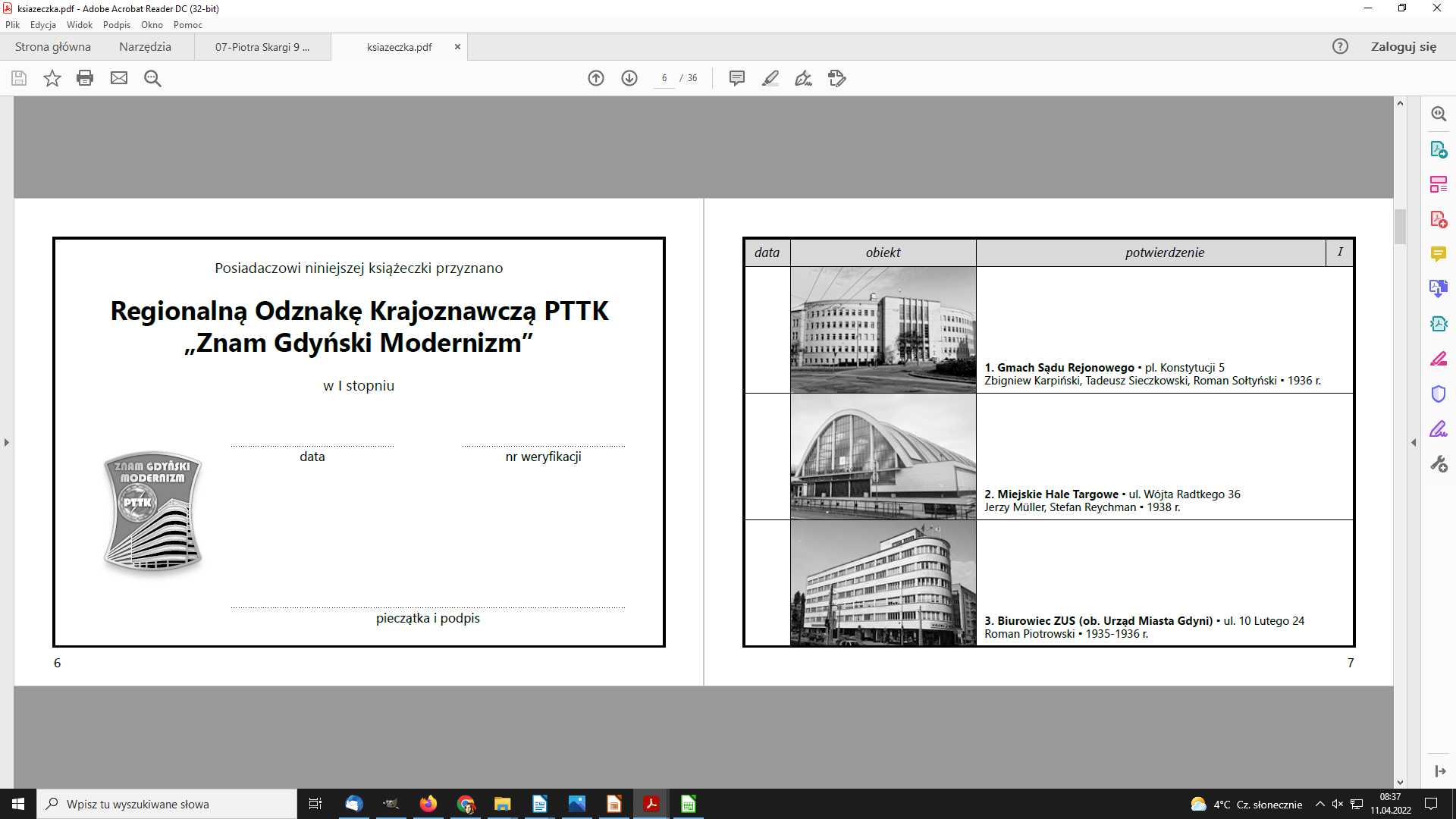 MODERNISTYCZNE CENTRUM GDYNI W DRODZE NA ŚWIATOWĄ LISTĘ     dr inż. arch. Marek Stępa
"Dziedzictwo kulturowe: szanse i wyzwania dla samorządów”, 10-11 maja 2022 r., Uniejów
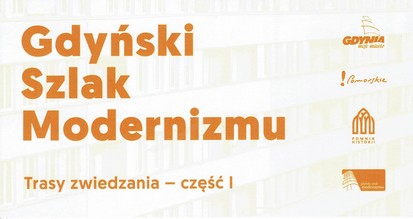 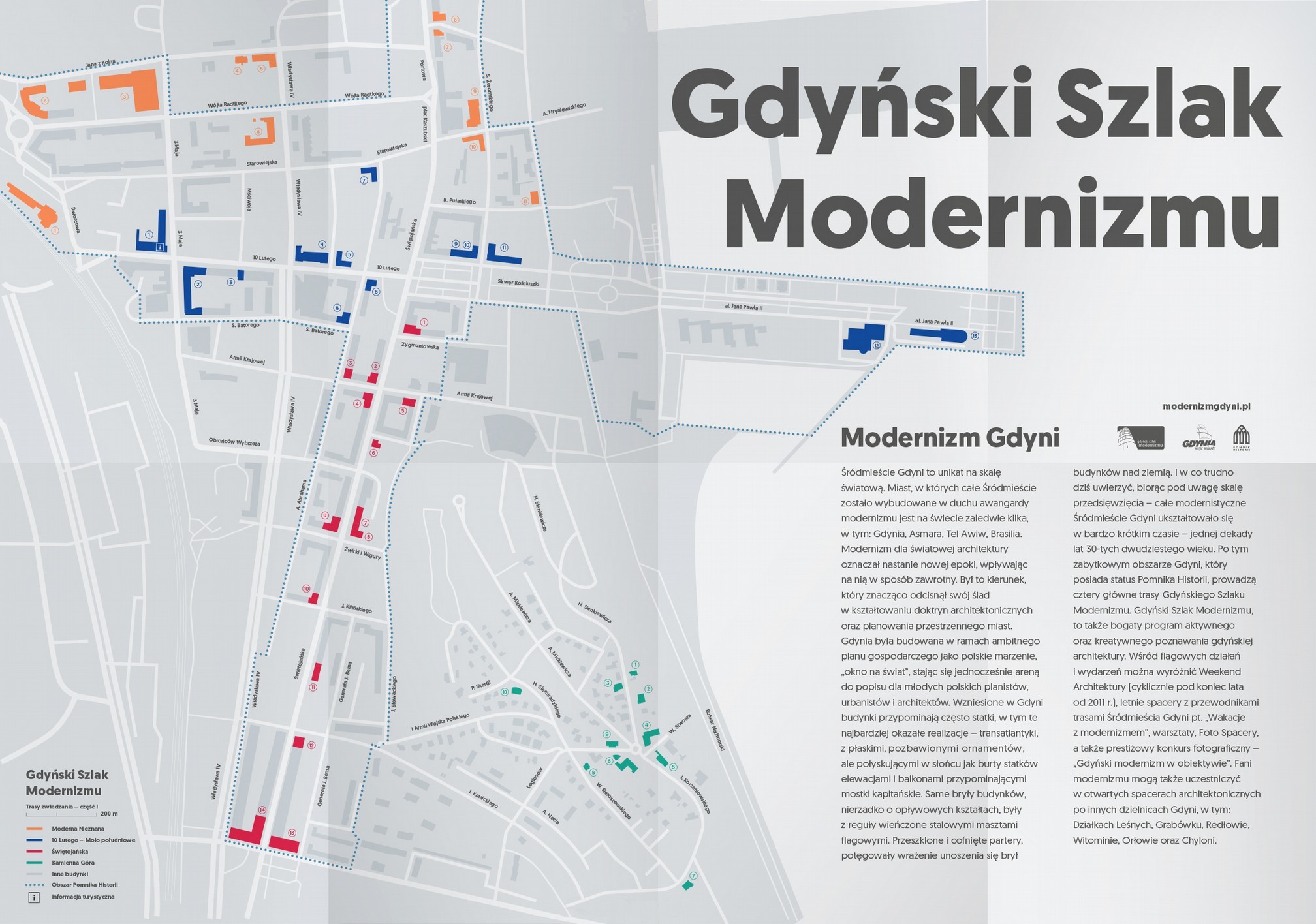 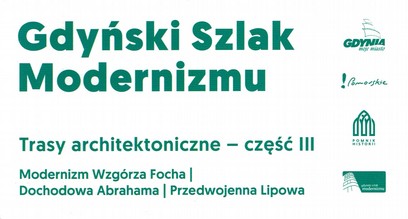 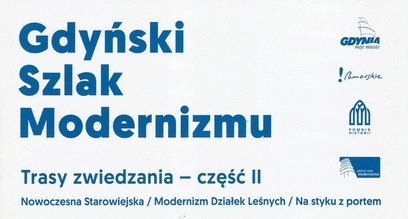 mapy
„Gdyński Szlak Modernizmu”
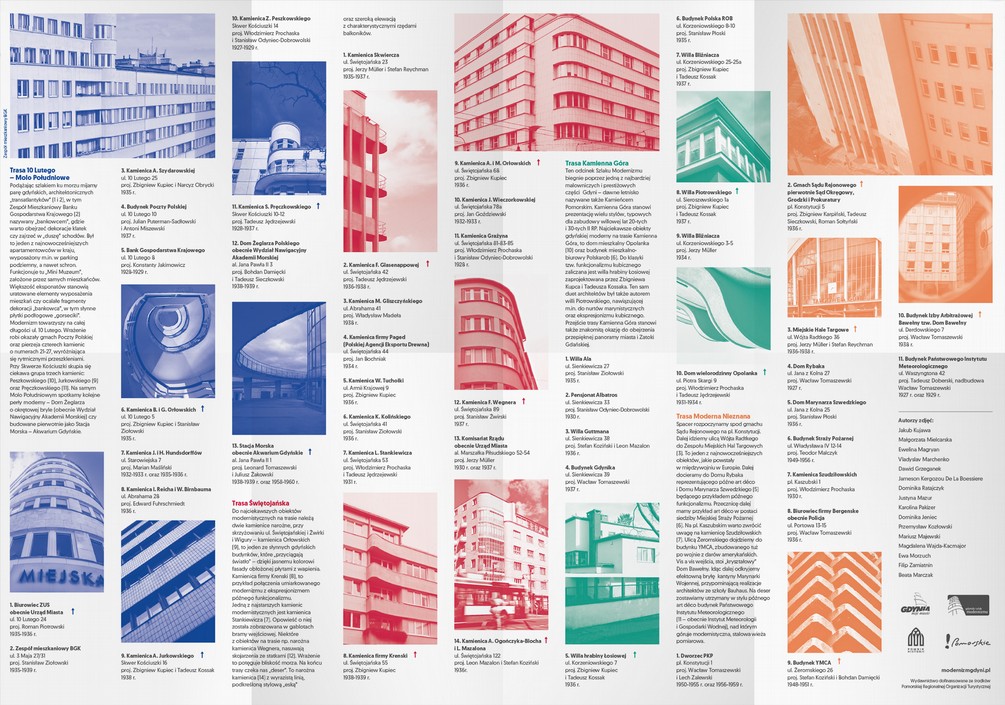 MODERNISTYCZNE CENTRUM GDYNI W DRODZE NA ŚWIATOWĄ LISTĘ     dr inż. arch. Marek Stępa
"Dziedzictwo kulturowe: szanse i wyzwania dla samorządów”, 10-11 maja 2022 r., Uniejów
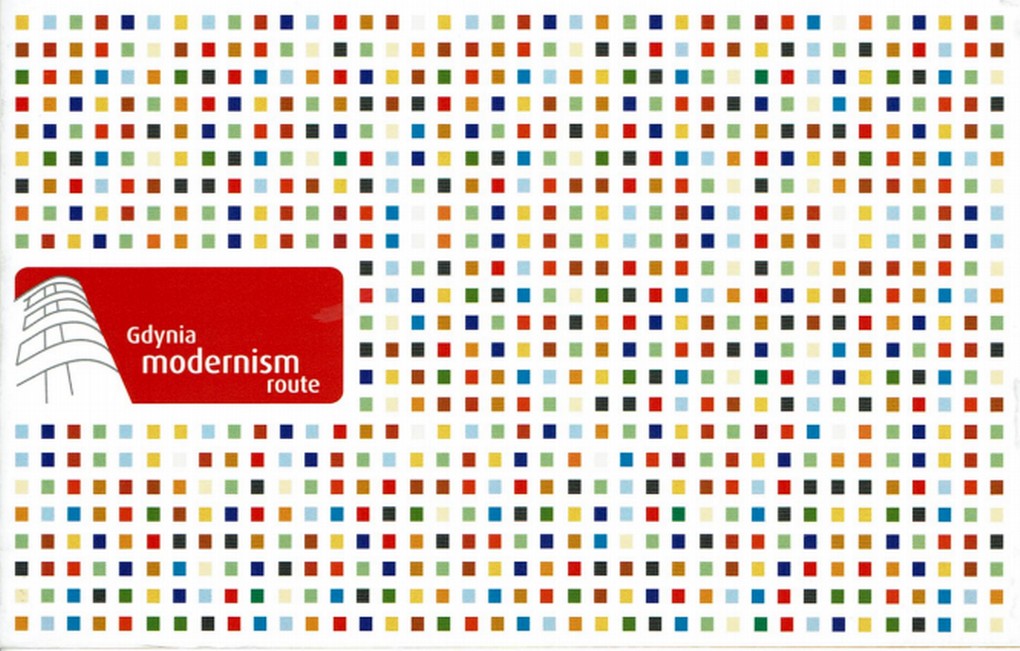 A monument of history Gdynia and modernism
Gdynia Modernism Route
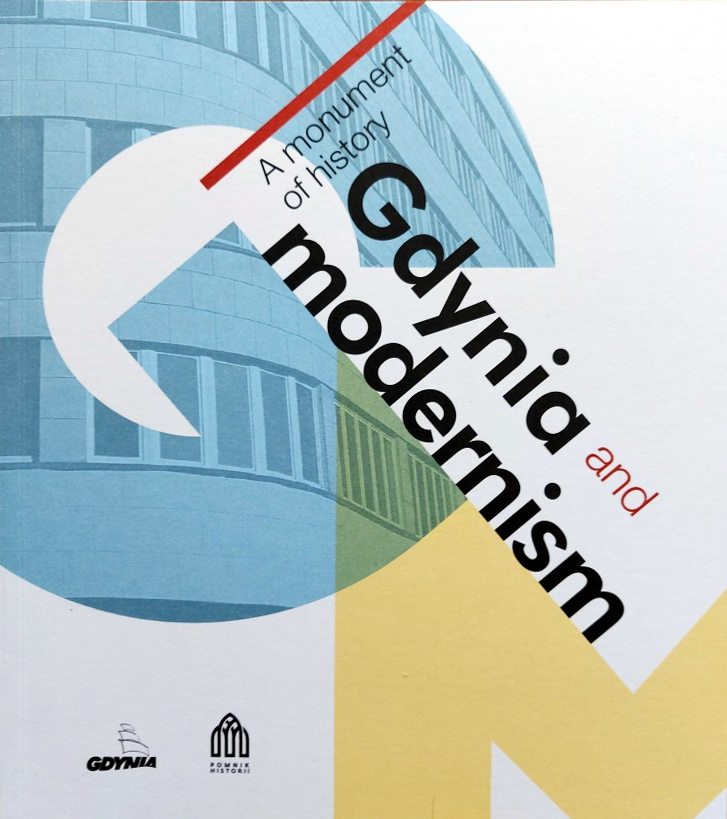 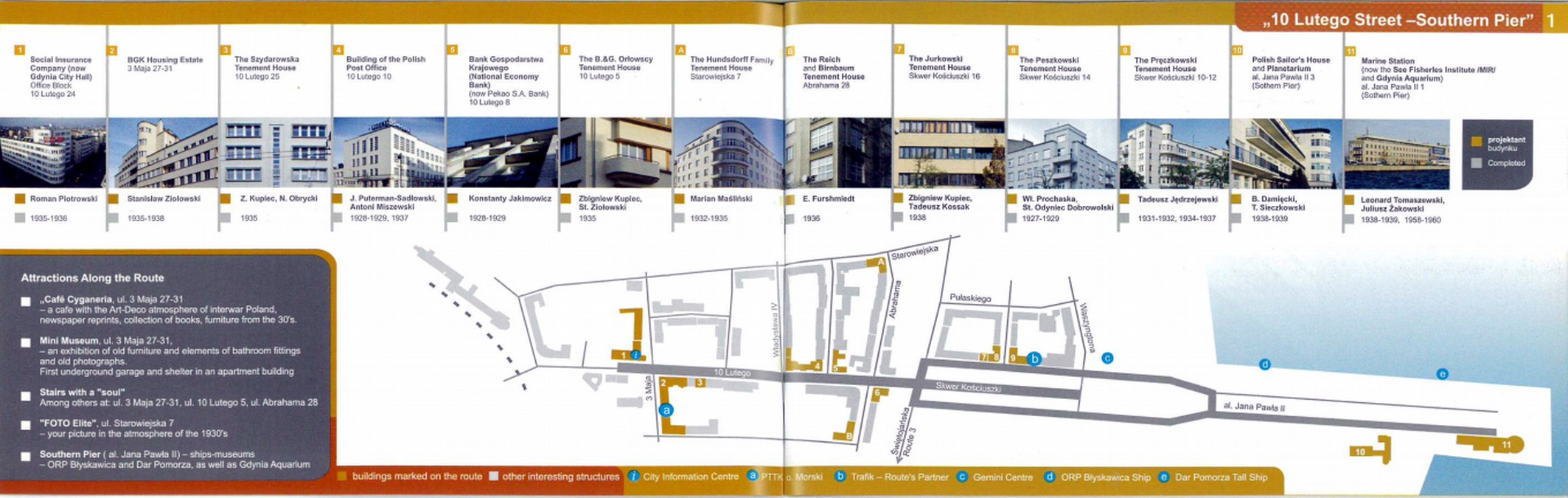 MODERNISTYCZNE CENTRUM GDYNI W DRODZE NA ŚWIATOWĄ LISTĘ     dr inż. arch. Marek Stępa
"Dziedzictwo kulturowe: szanse i wyzwania dla samorządów”, 10-11 maja 2022 r., Uniejów
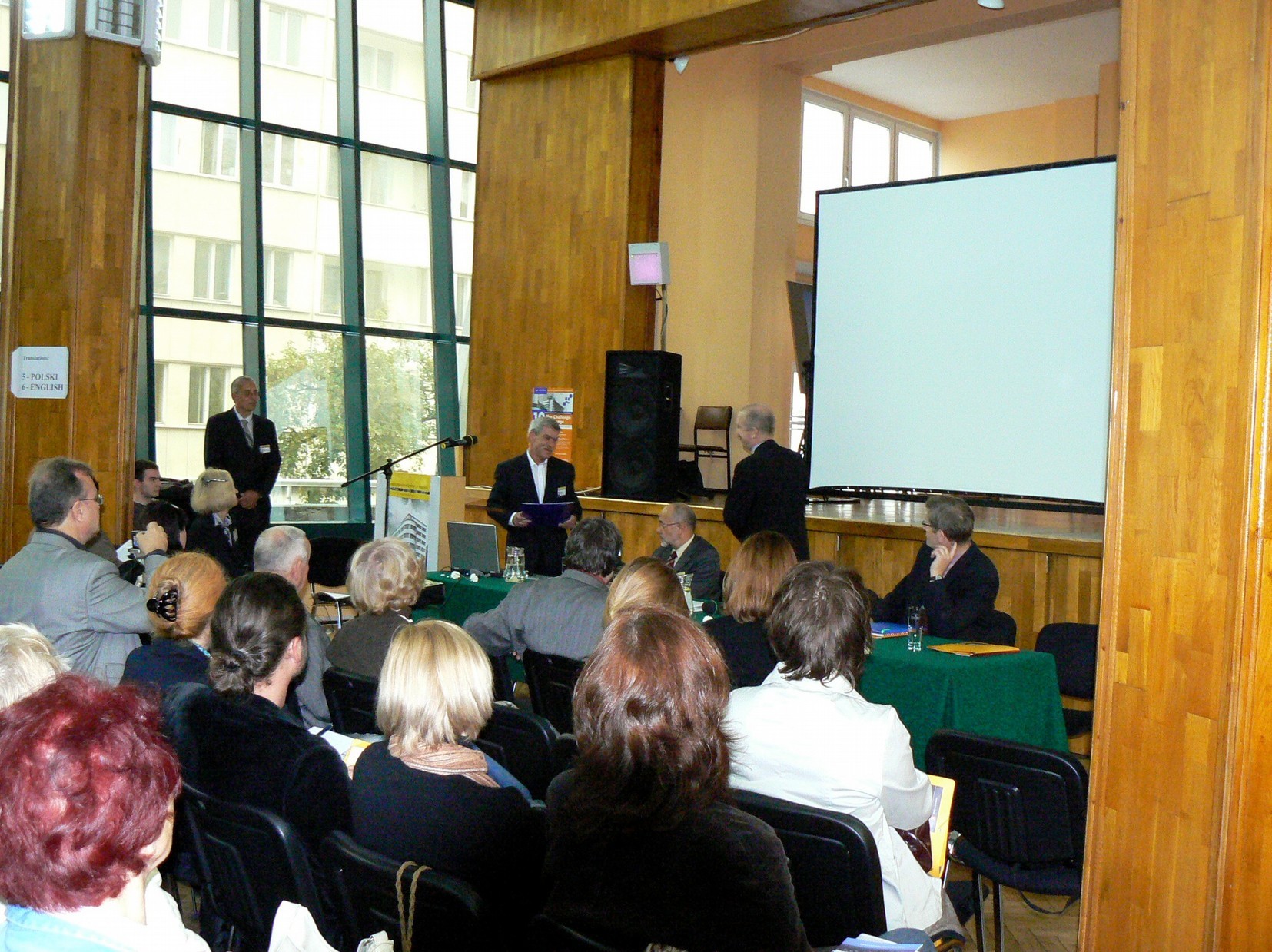 uroczyste wręczenie decyzji o wpisie do rejestru zabytków śródmieścia Gdyni
komisja pracująca nad wytyczaniem granic wpisu do rejestru
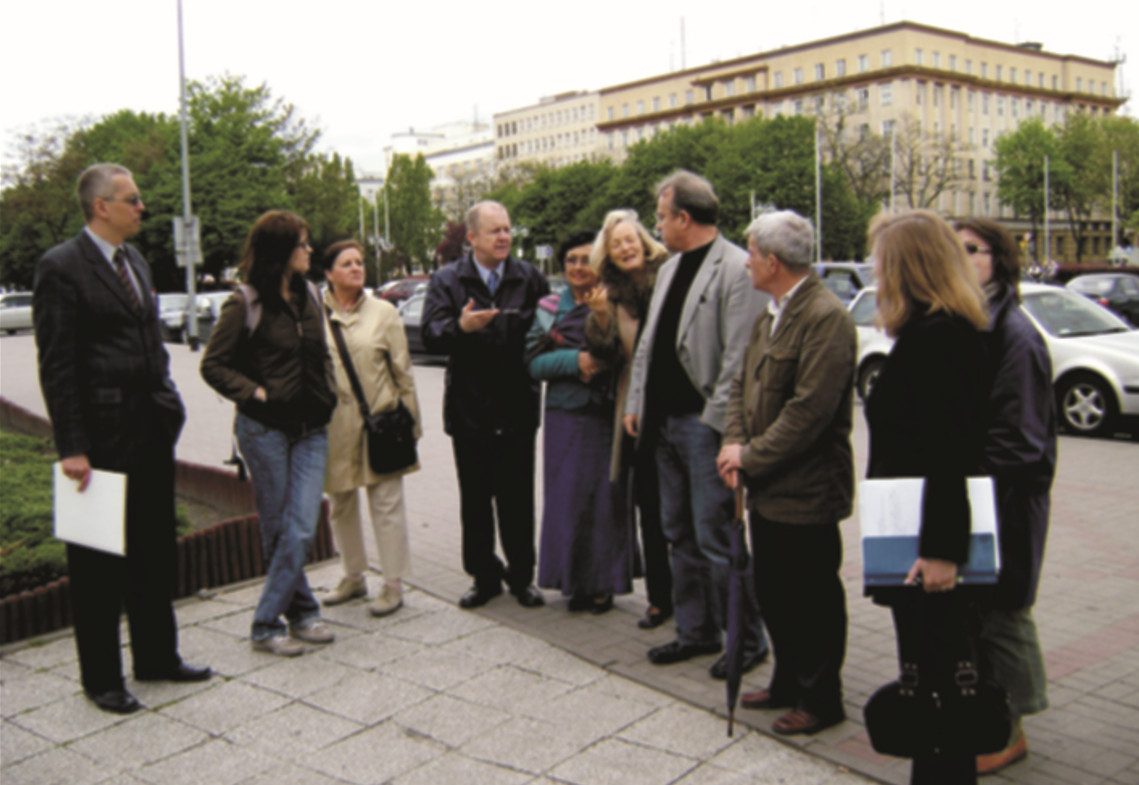 MODERNISTYCZNE CENTRUM GDYNI W DRODZE NA ŚWIATOWĄ LISTĘ     dr inż. arch. Marek Stępa
"Dziedzictwo kulturowe: szanse i wyzwania dla samorządów”, 10-11 maja 2022 r., Uniejów
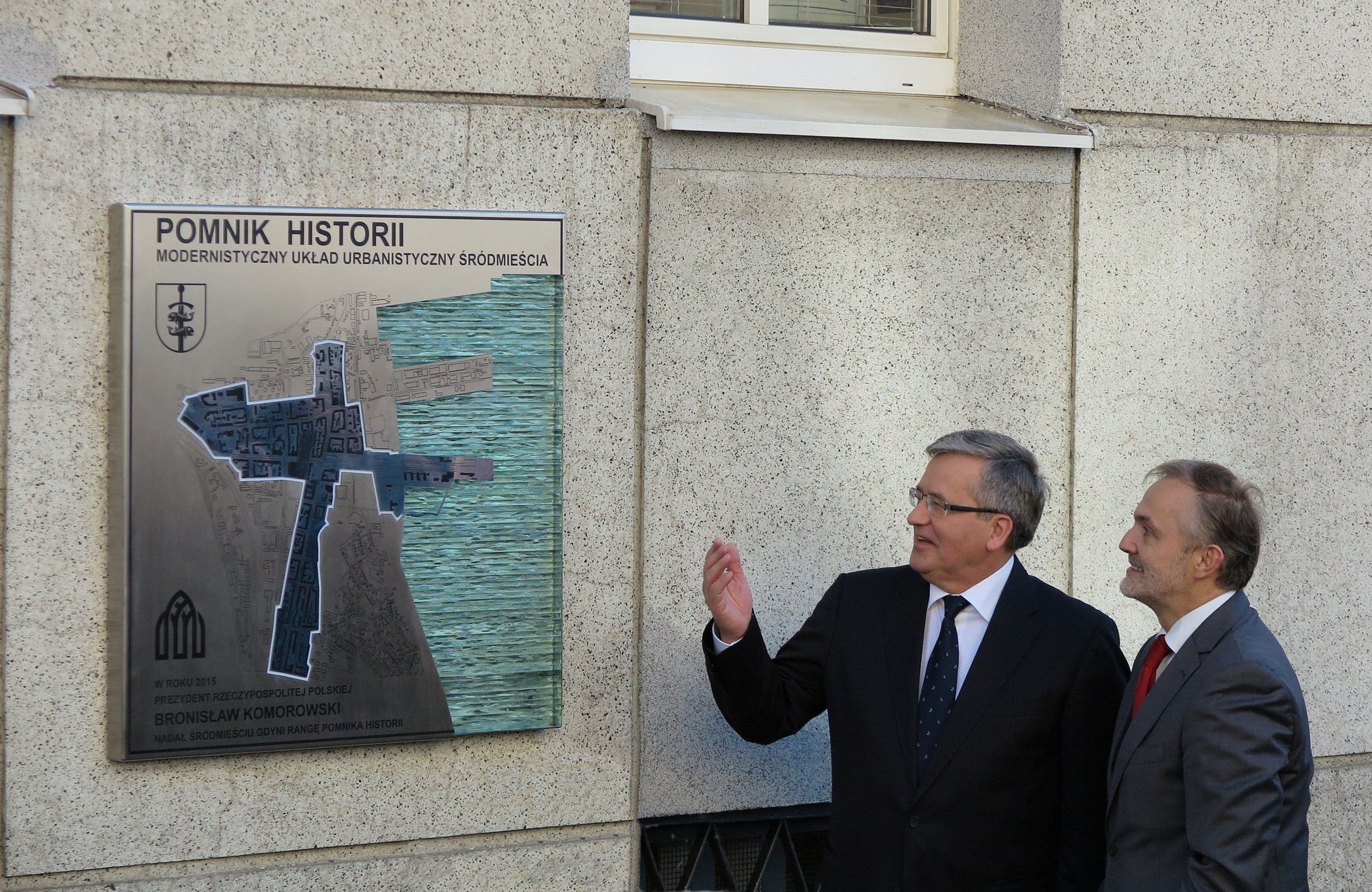 uroczyste odsłonięcie tablicy upamiętniającej uznanie Śródmieścia Gdyni za Pomnik Historii przez Prezydenta RP Bronisława Komorowskiego oraz Prezydenta Miasta Gdyni Wojciecha Szczurka
MODERNISTYCZNE CENTRUM GDYNI W DRODZE NA ŚWIATOWĄ LISTĘ     dr inż. arch. Marek Stępa
"Dziedzictwo kulturowe: szanse i wyzwania dla samorządów”, 10-11 maja 2022 r., Uniejów
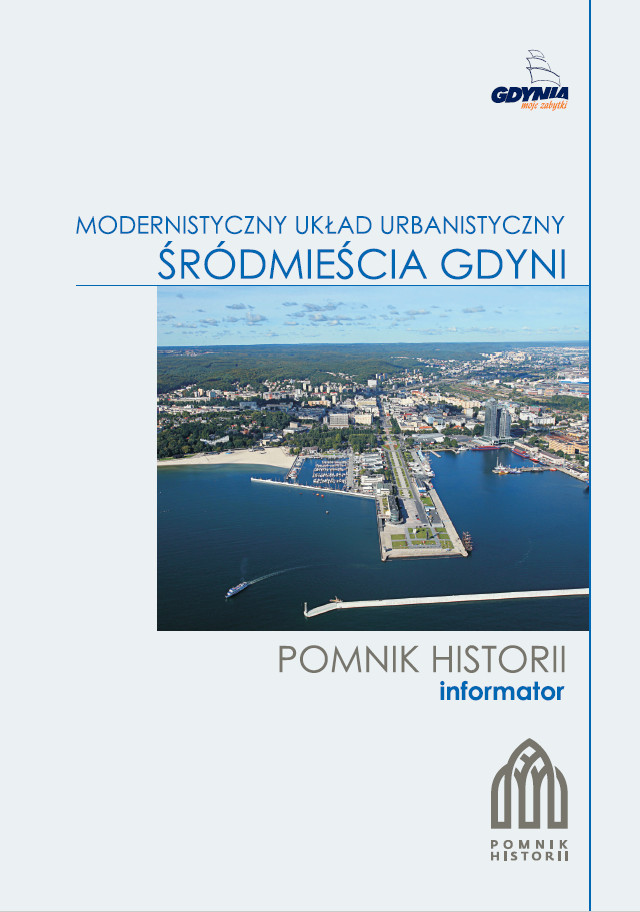 informator
„Modernistyczny układ urbanistyczny śródmieścia Gdyni - Pomnik Historii”
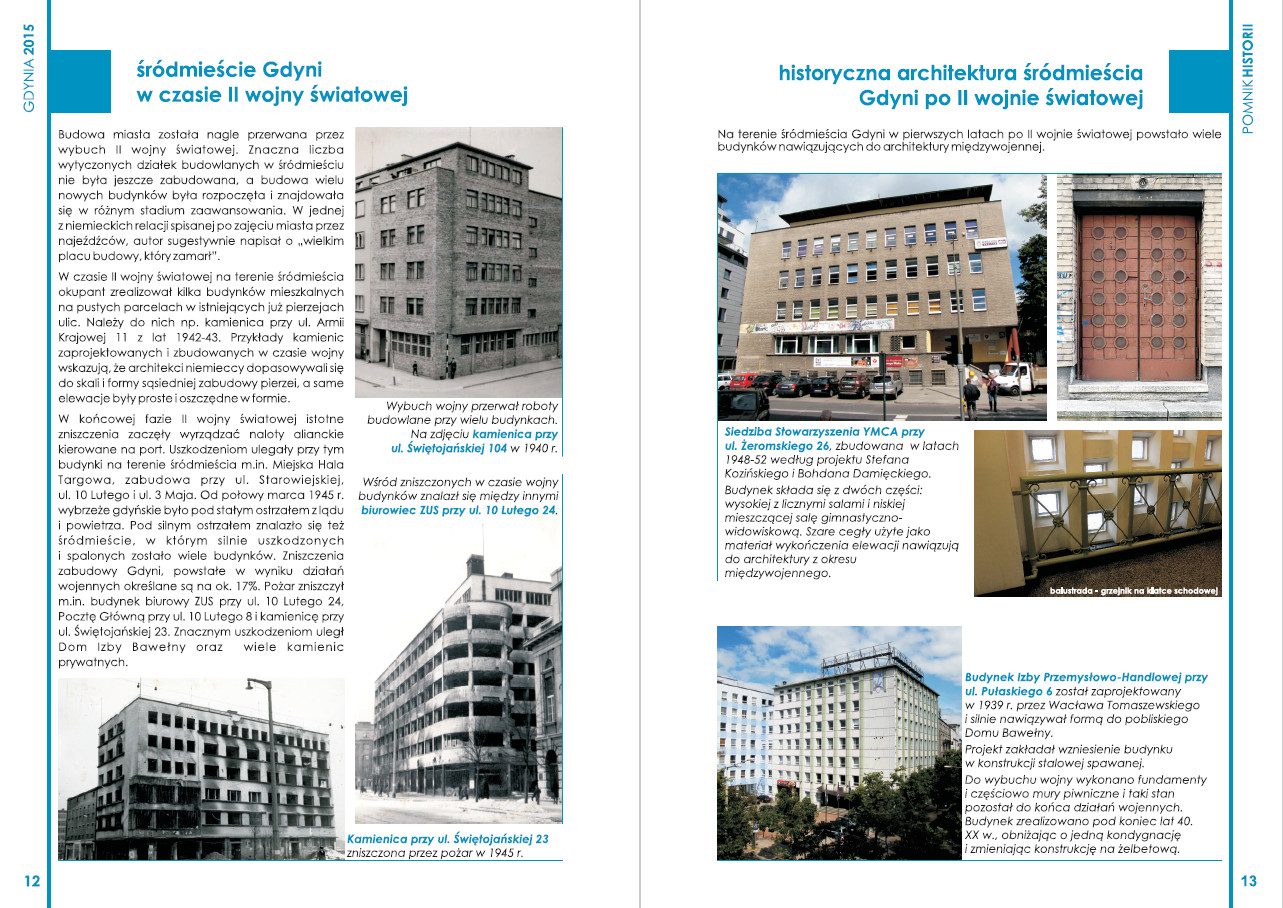 MODERNISTYCZNE CENTRUM GDYNI W DRODZE NA ŚWIATOWĄ LISTĘ     dr inż. arch. Marek Stępa
"Dziedzictwo kulturowe: szanse i wyzwania dla samorządów”, 10-11 maja 2022 r., Uniejów
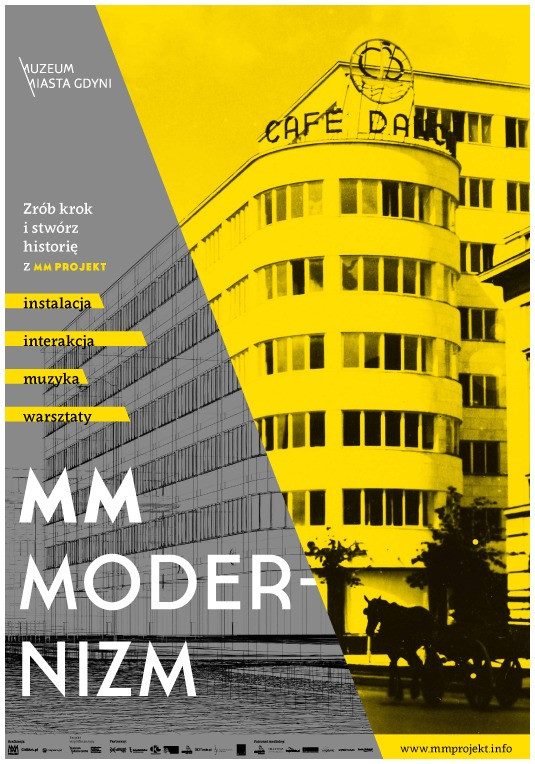 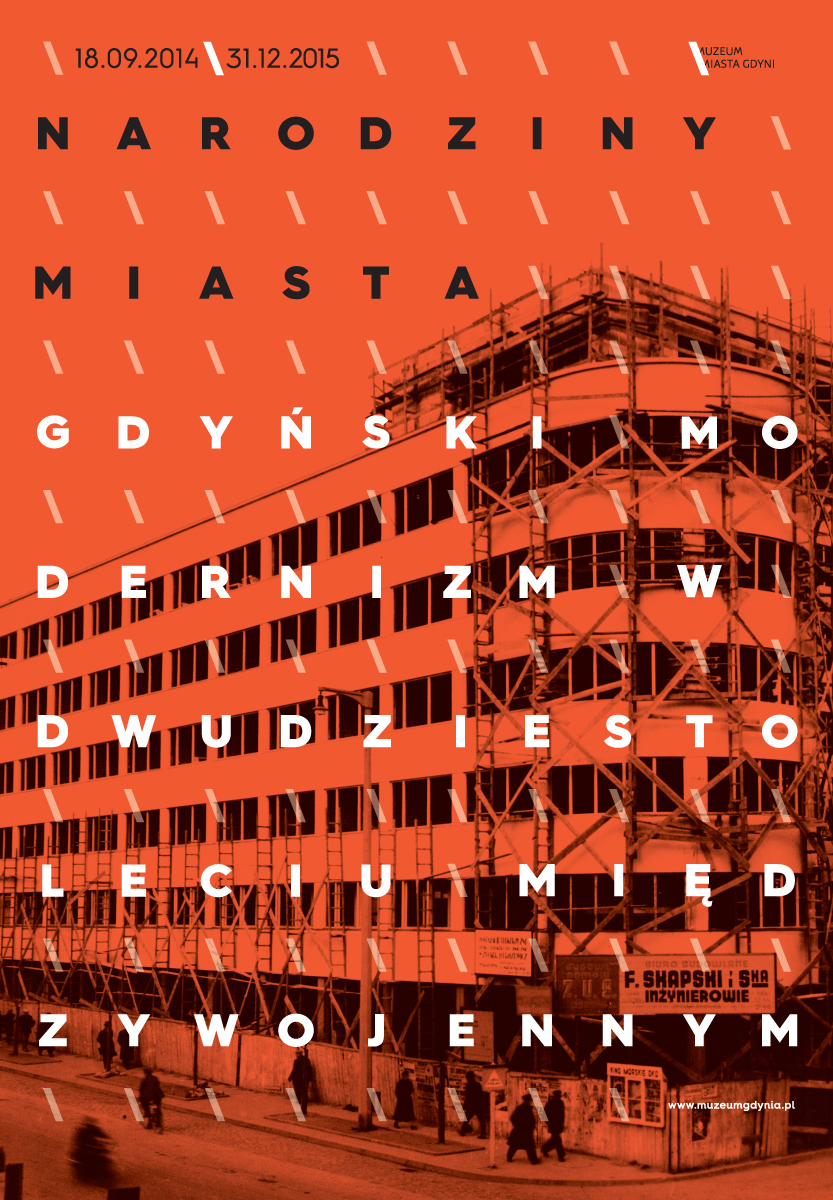 wystawy organizowane przez Muzeum Miasta Gdyni
MODERNISTYCZNE CENTRUM GDYNI W DRODZE NA ŚWIATOWĄ LISTĘ     dr inż. arch. Marek Stępa
"Dziedzictwo kulturowe: szanse i wyzwania dla samorządów”, 10-11 maja 2022 r., Uniejów
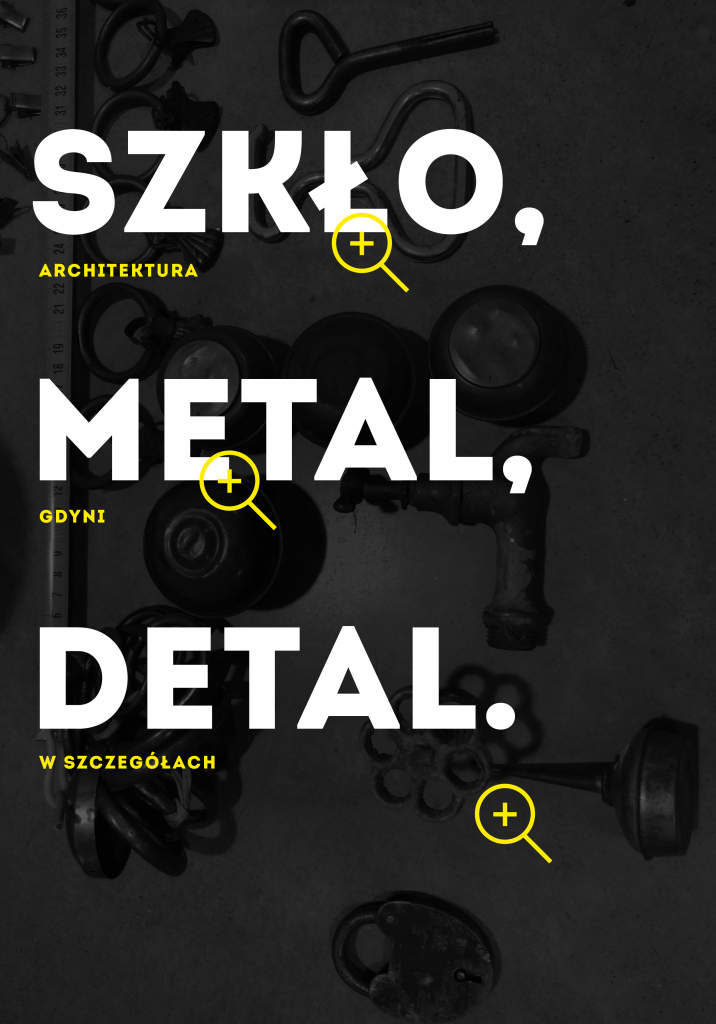 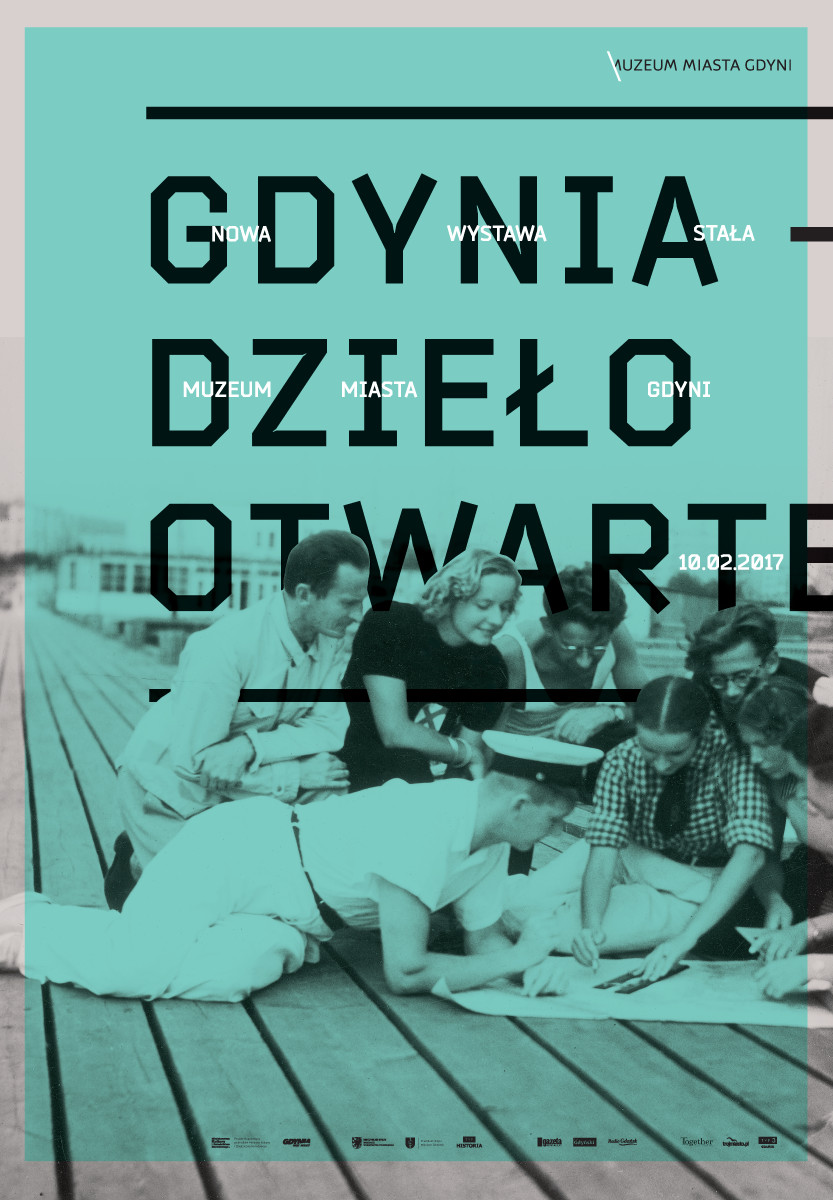 wystawa „Szkło, metal, detal” została uznana za „Wydarzenie historyczne” roku 2016
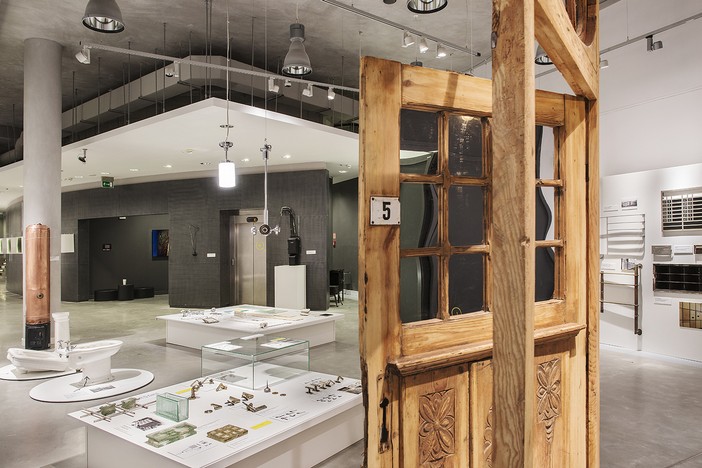 MODERNISTYCZNE CENTRUM GDYNI W DRODZE NA ŚWIATOWĄ LISTĘ     dr inż. arch. Marek Stępa
"Dziedzictwo kulturowe: szanse i wyzwania dla samorządów”, 10-11 maja 2022 r., Uniejów
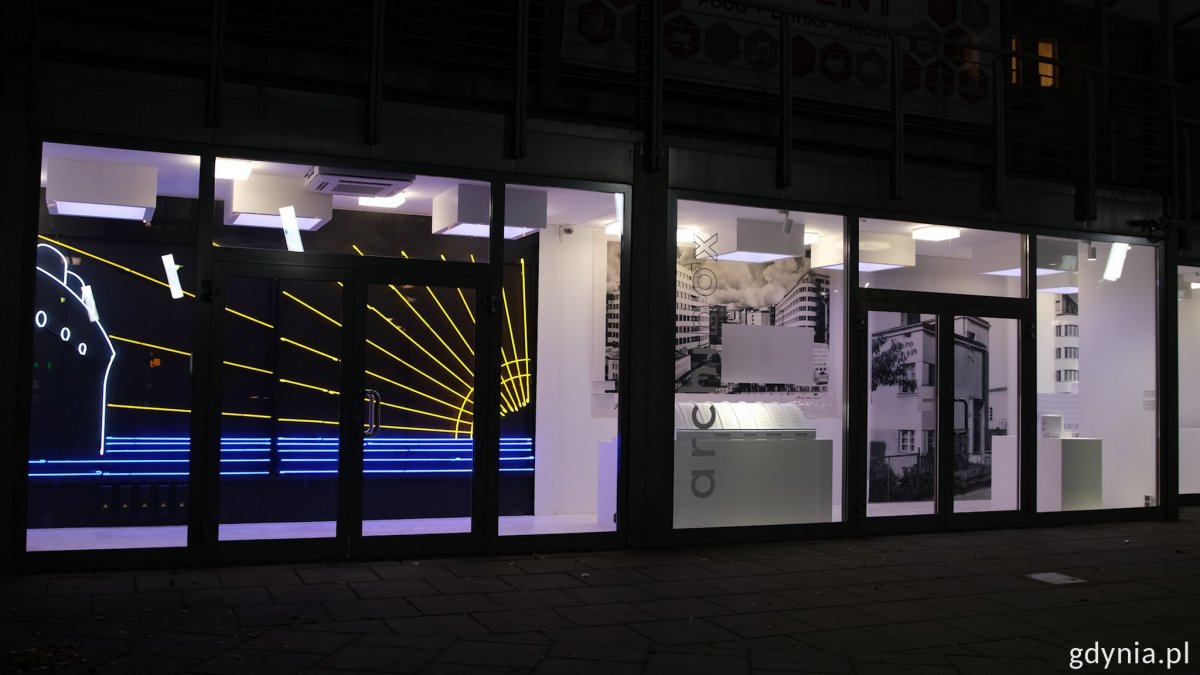 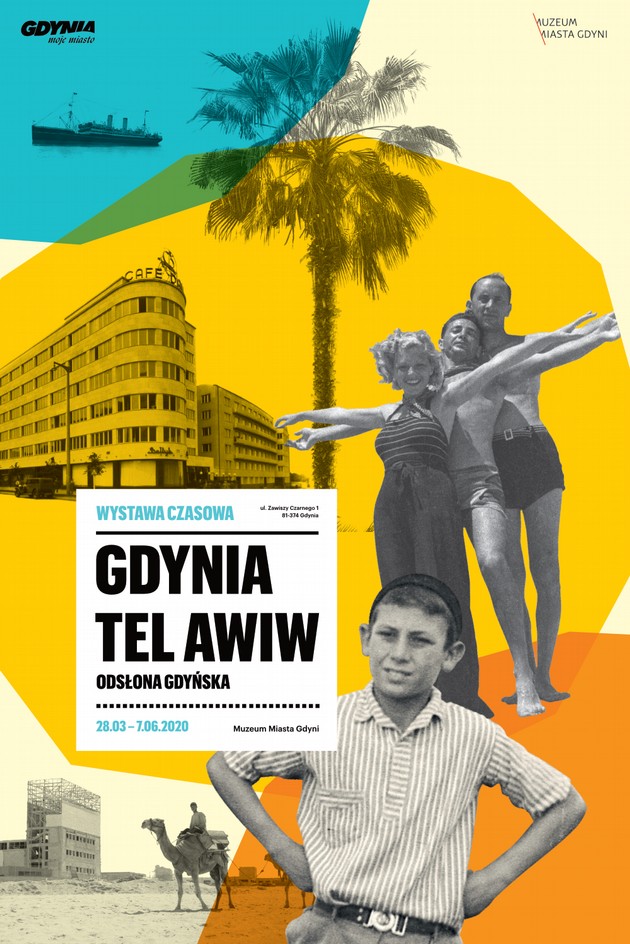 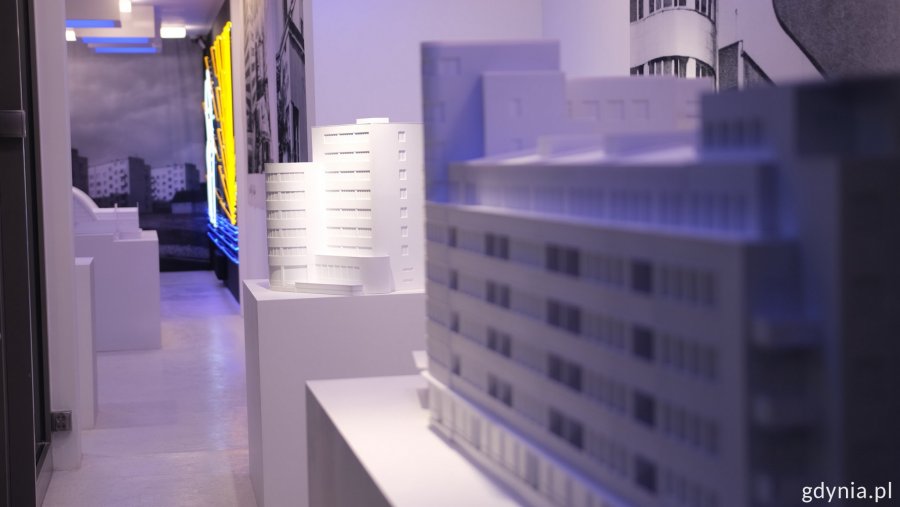 MODERNISTYCZNE CENTRUM GDYNI W DRODZE NA ŚWIATOWĄ LISTĘ     dr inż. arch. Marek Stępa
"Dziedzictwo kulturowe: szanse i wyzwania dla samorządów”, 10-11 maja 2022 r., Uniejów
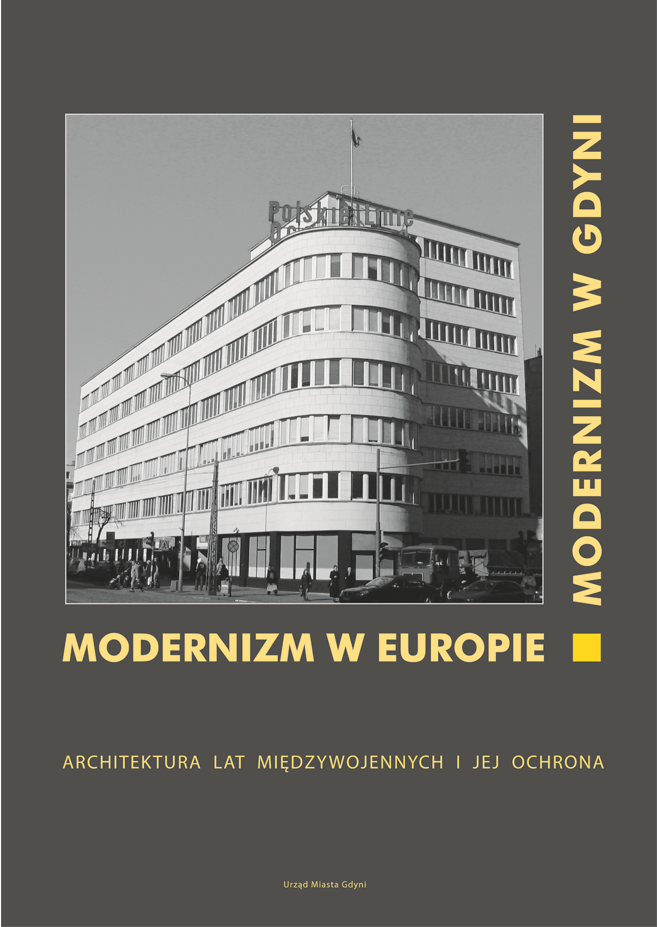 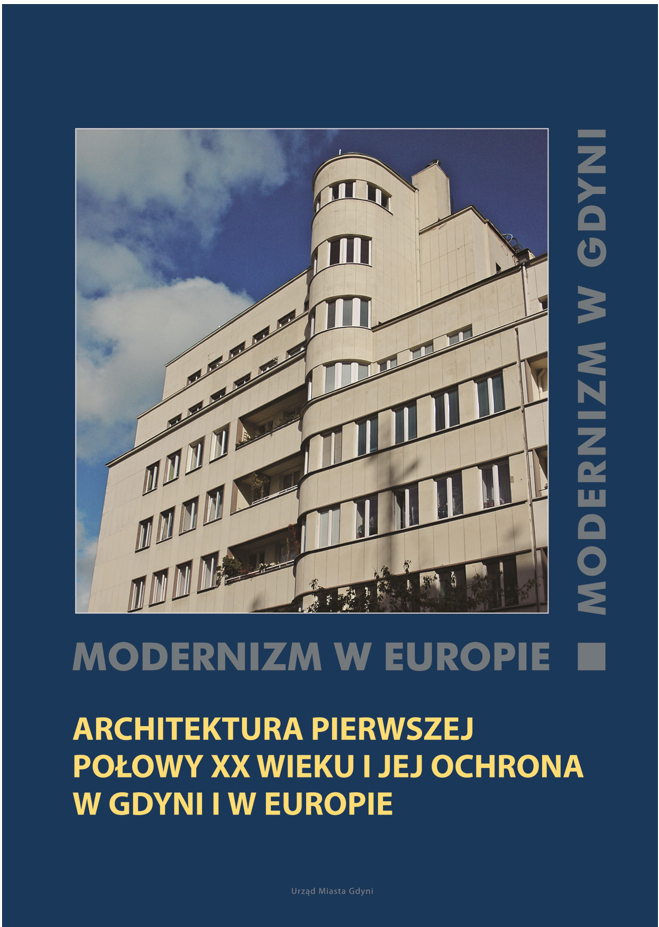 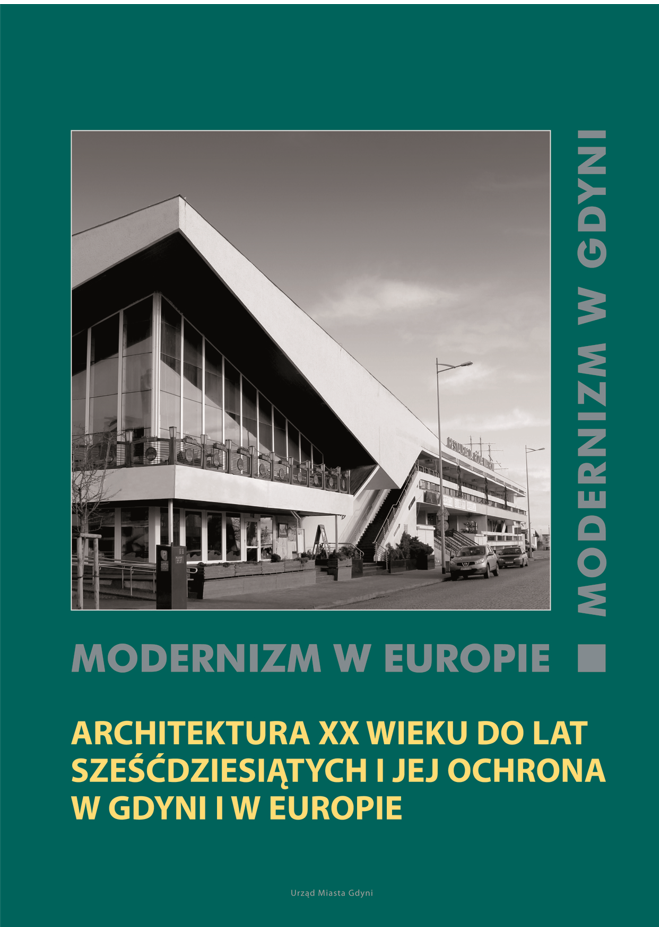 wystawy organizowane przez Muzeum Miasta Gdyni
MODERNISTYCZNE CENTRUM GDYNI W DRODZE NA ŚWIATOWĄ LISTĘ     dr inż. arch. Marek Stępa
"Dziedzictwo kulturowe: szanse i wyzwania dla samorządów”, 10-11 maja 2022 r., Uniejów
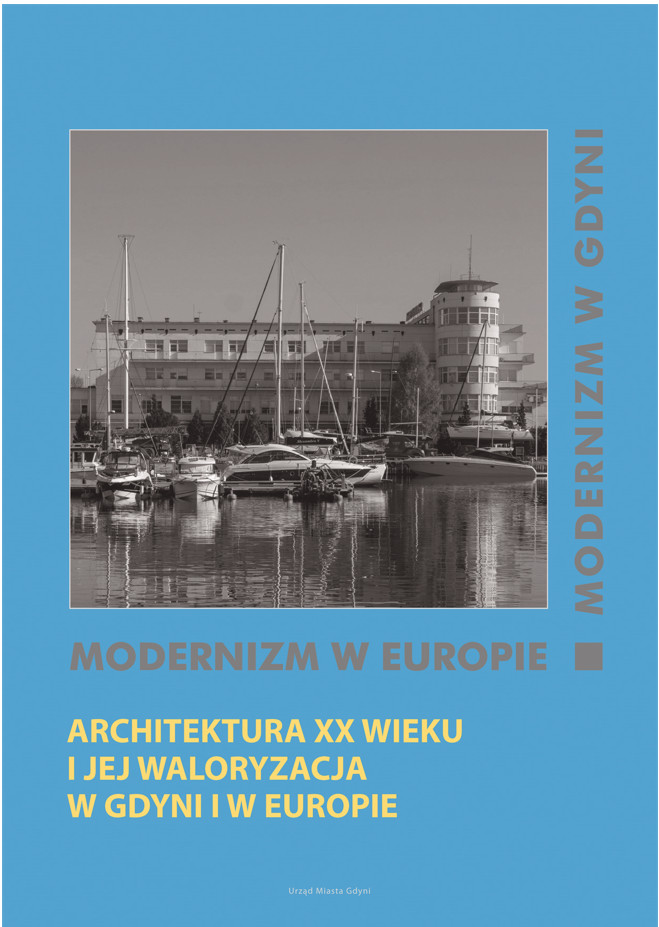 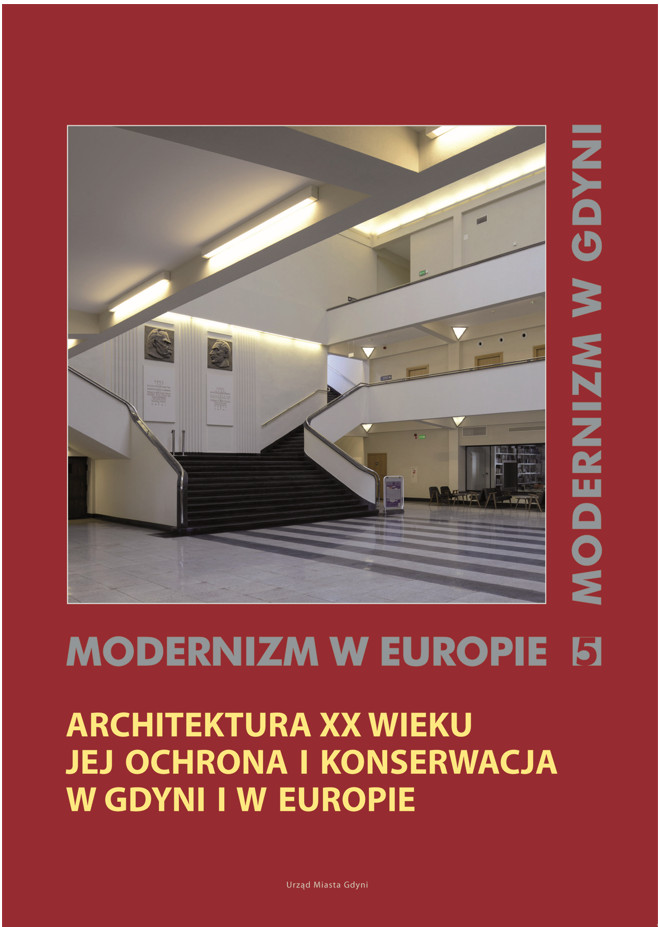 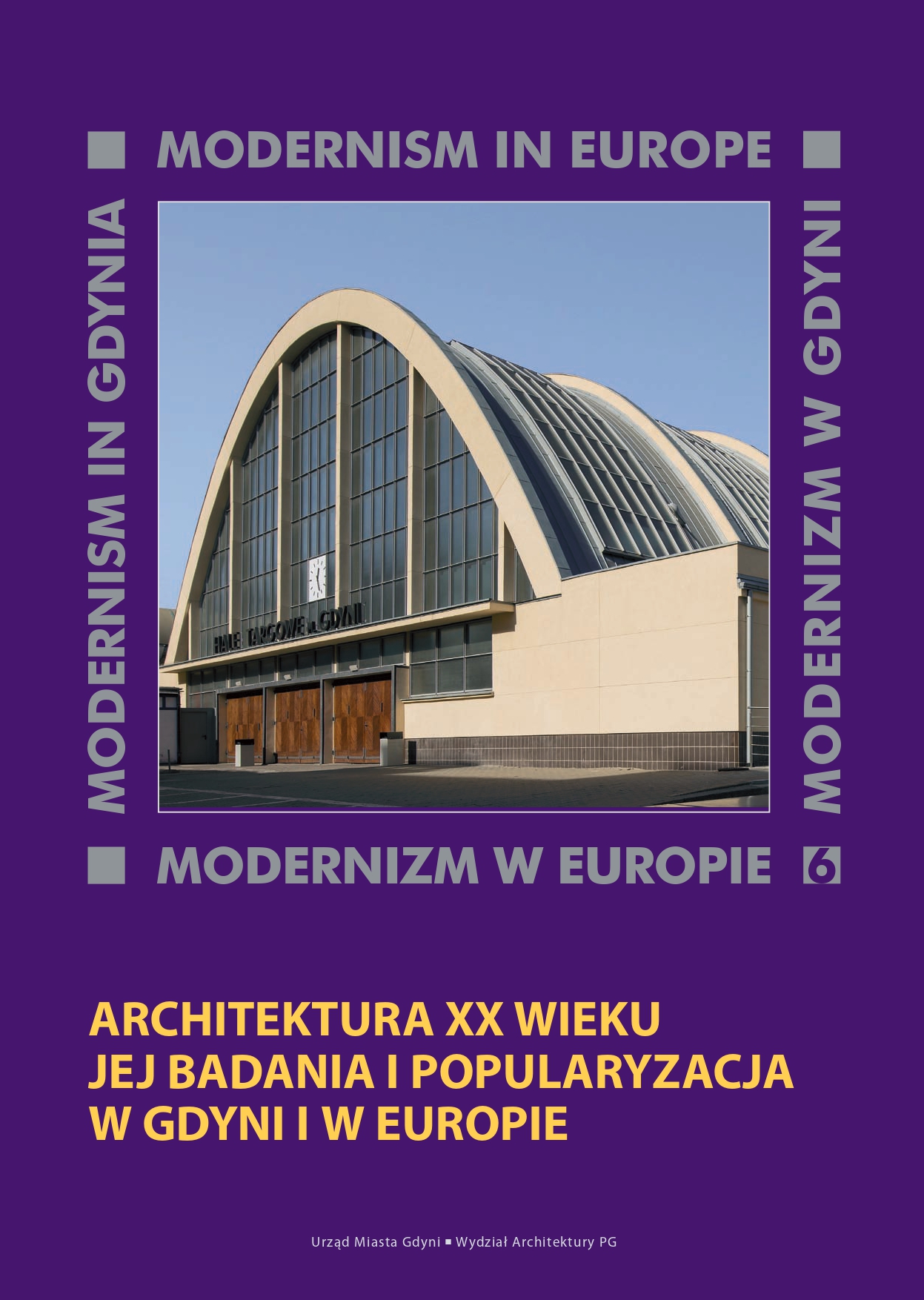 wystawy organizowane przez Muzeum Miasta Gdyni
MODERNISTYCZNE CENTRUM GDYNI W DRODZE NA ŚWIATOWĄ LISTĘ     dr inż. arch. Marek Stępa
"Dziedzictwo kulturowe: szanse i wyzwania dla samorządów”, 10-11 maja 2022 r., Uniejów
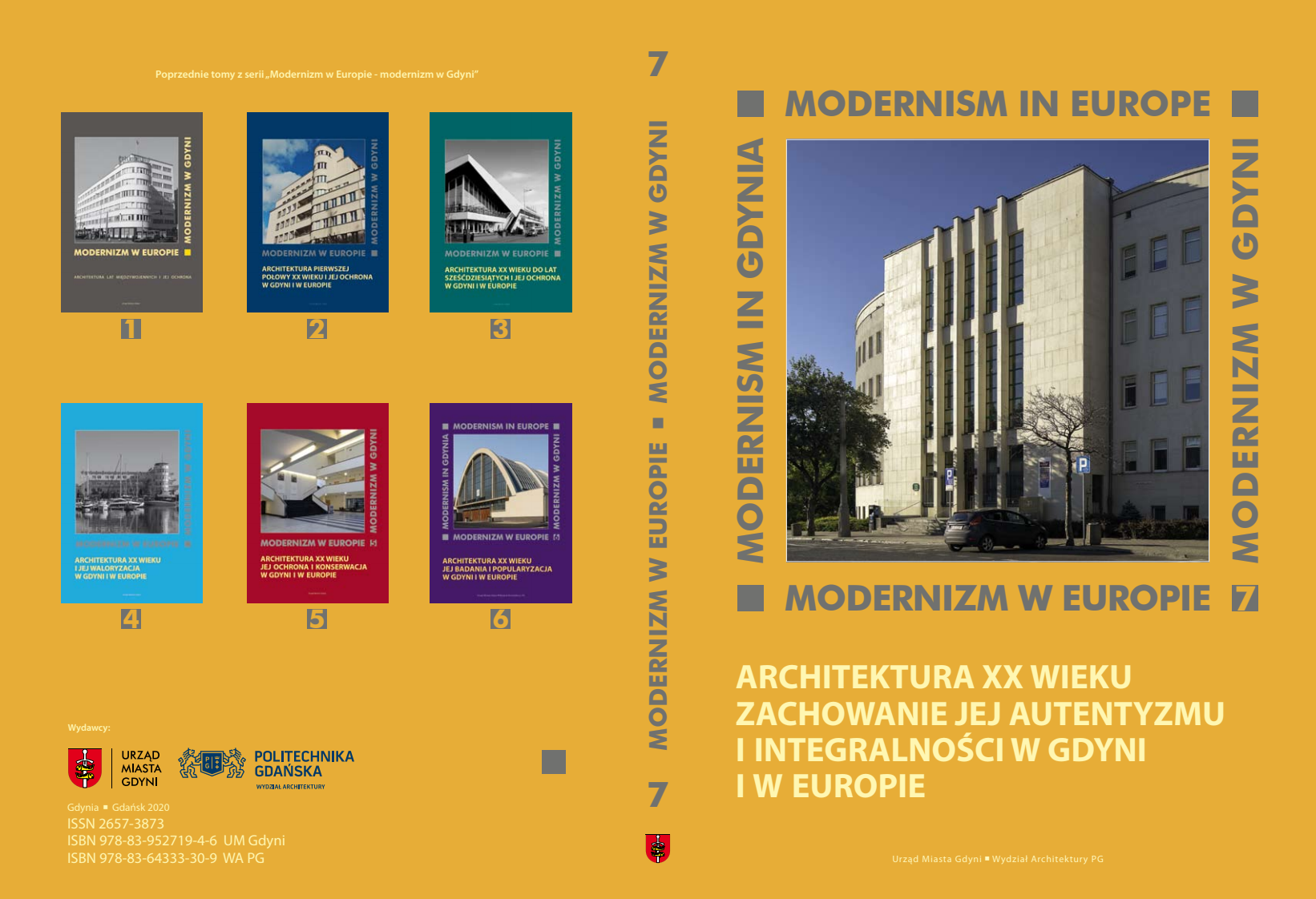 9

planowana na 2024 r.
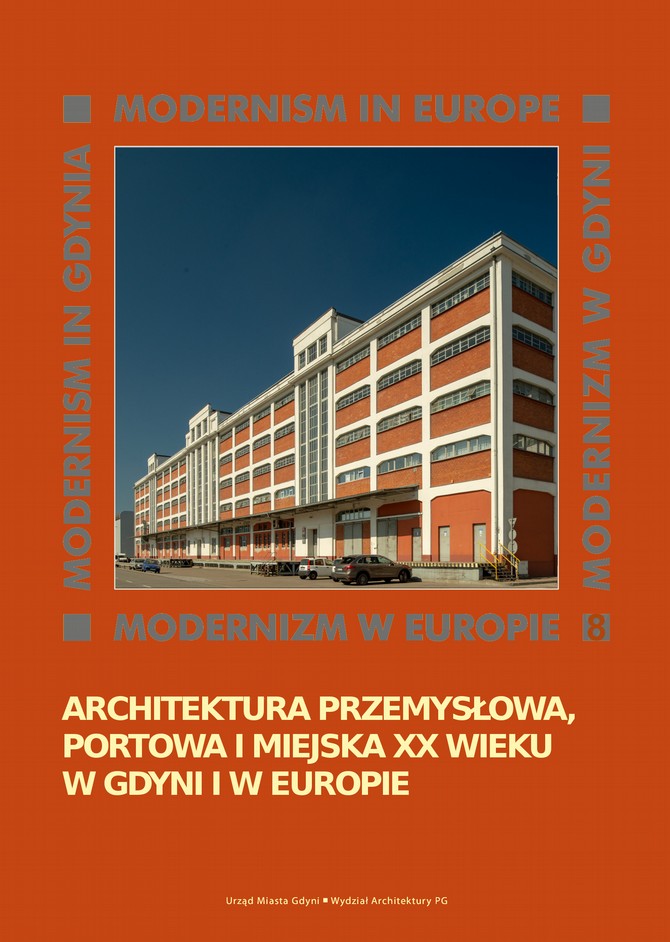 wystawy organizowane przez Muzeum Miasta Gdyni
W PRZYGOTOWANIU
na jesień 2022
MODERNISTYCZNE CENTRUM GDYNI W DRODZE NA ŚWIATOWĄ LISTĘ     dr inż. arch. Marek Stępa
"Dziedzictwo kulturowe: szanse i wyzwania dla samorządów”, 10-11 maja 2022 r., Uniejów
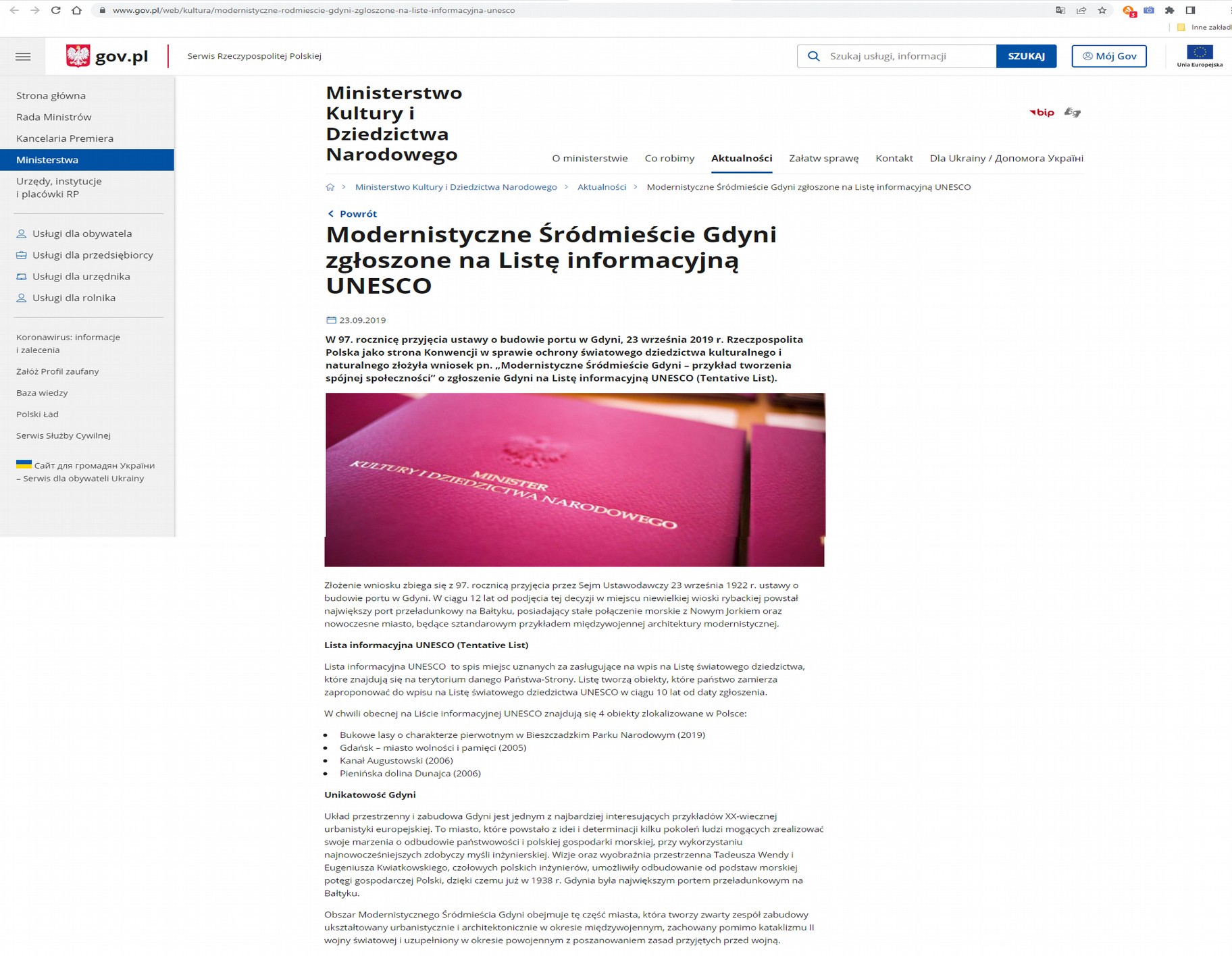 wpis śródmieścia Gdyni na Listę Informacyjną UNESCO
MODERNISTYCZNE CENTRUM GDYNI W DRODZE NA ŚWIATOWĄ LISTĘ     dr inż. arch. Marek Stępa
"Dziedzictwo kulturowe: szanse i wyzwania dla samorządów”, 10-11 maja 2022 r., Uniejów
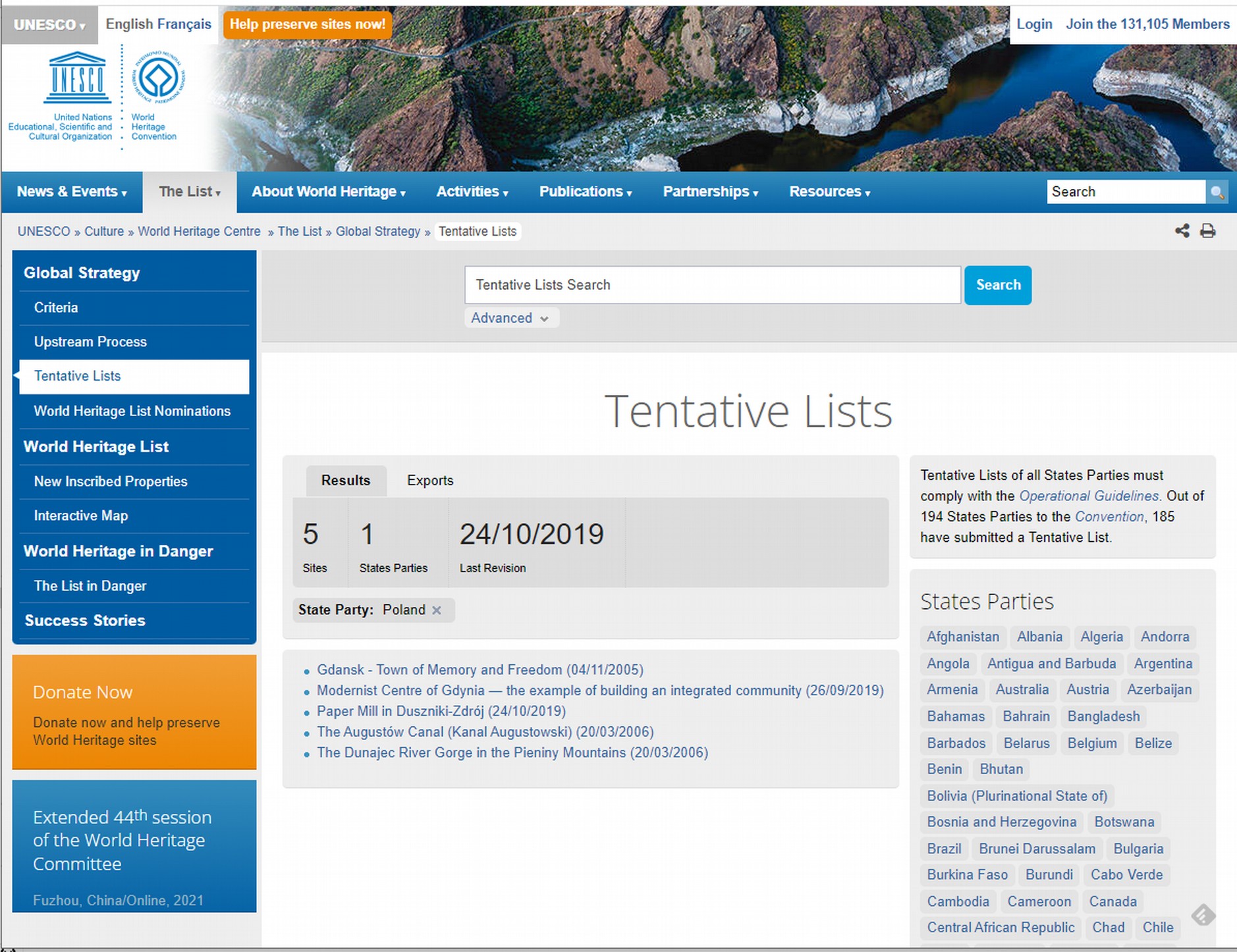 wpis śródmieścia Gdyni na Listę Informacyjną UNESCO
MODERNISTYCZNE CENTRUM GDYNI W DRODZE NA ŚWIATOWĄ LISTĘ     dr inż. arch. Marek Stępa
"Dziedzictwo kulturowe: szanse i wyzwania dla samorządów”, 10-11 maja 2022 r., Uniejów
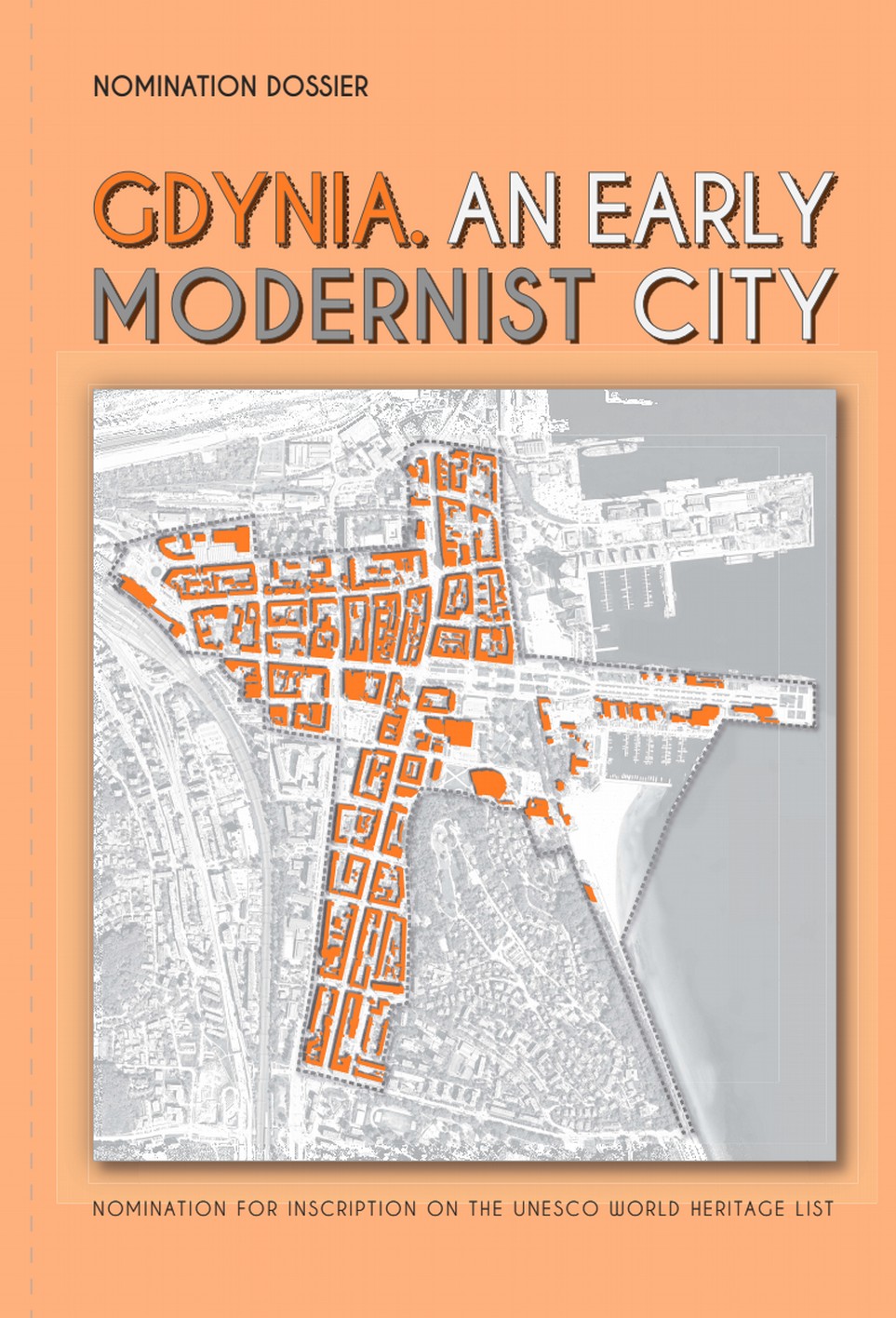 NOMINATION DOSSIER
dokumentacja do wniosku o wpis centrum Gdyni na Listę Światowego Dziedzictwa UNESCO
MODERNISTYCZNE CENTRUM GDYNI W DRODZE NA ŚWIATOWĄ LISTĘ     dr inż. arch. Marek Stępa
"Dziedzictwo kulturowe: szanse i wyzwania dla samorządów”, 10-11 maja 2022 r., Uniejów
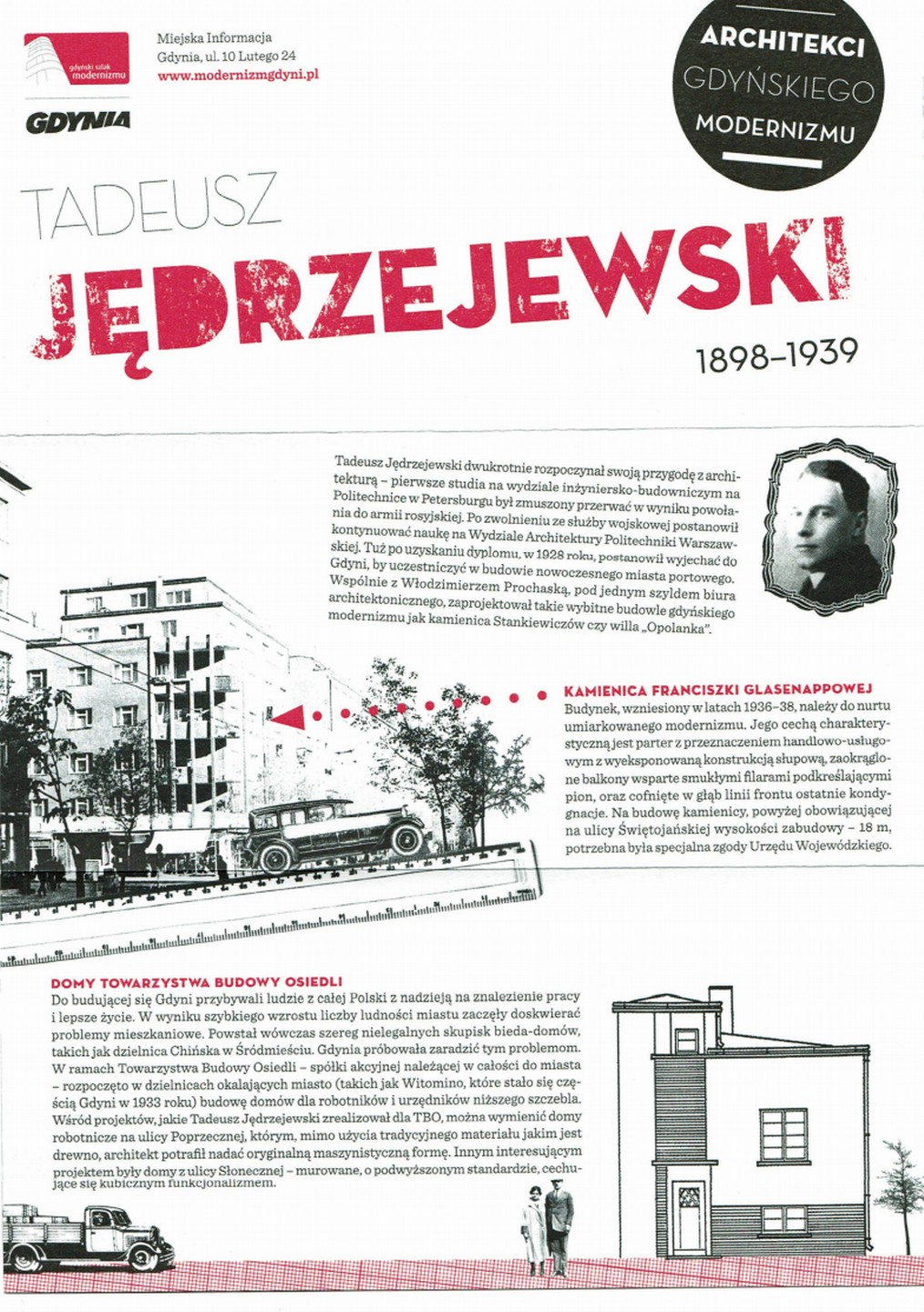 ulotki poświęcone architektom działającym w Gdyni
MODERNISTYCZNE CENTRUM GDYNI W DRODZE NA ŚWIATOWĄ LISTĘ     dr inż. arch. Marek Stępa
"Dziedzictwo kulturowe: szanse i wyzwania dla samorządów”, 10-11 maja 2022 r., Uniejów
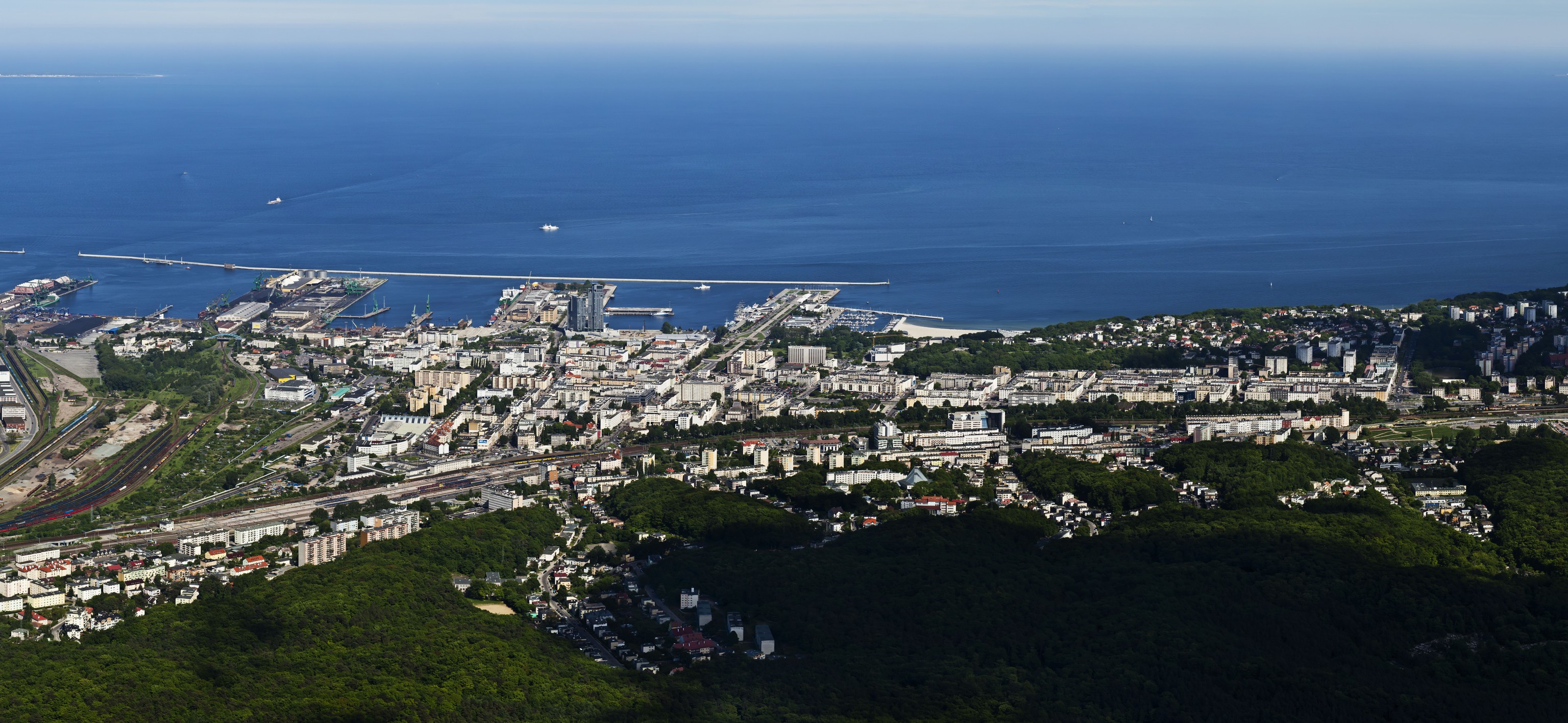 Dziękuję za uwagę
MODERNISTYCZNE CENTRUM GDYNI W DRODZE NA ŚWIATOWĄ LISTĘ     dr inż. arch. Marek Stępa
"Dziedzictwo kulturowe: szanse i wyzwania dla samorządów”, 10-11 maja 2022 r., Uniejów